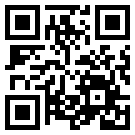 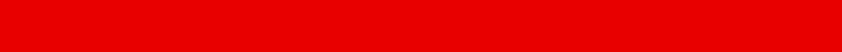 … najdu tam, co neznám !
www.seznam.cz
Začátek …. 2,5 roku zpět
WAP
   cenová bariéra 
   žádné mobilní služby
   stovky typů mobilních zařízení
   více mobilních prohlížečů
   měnící se firmware
   uživatelská neznalost
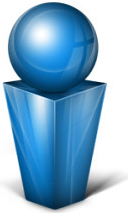 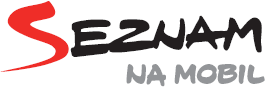 Seznam.cz
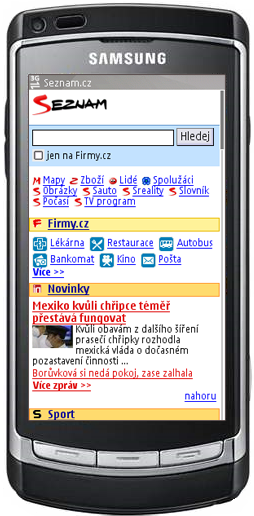 Vodafone
Telefónica O2
T-Mobile
SMS řešení
QR kódy
Reklamní systémy pro správu a výdej mobilní reklamy
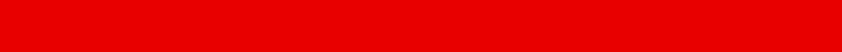 m.seznam.cz
… najdu tam, co neznám !
Detekce mobilních telefonů
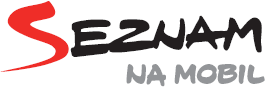 v databázi je aktuálně cca 1811 mobilních zařízení
 50. definovaných vlastností ke každému mobilnímu zařízení
 5524 firmware pro mobilní telefony
 náročná a neustálá aktualizace databáze a vlastností
 uživatel dostane pro svůj telefon vždy tu nejlepší možnou verzi
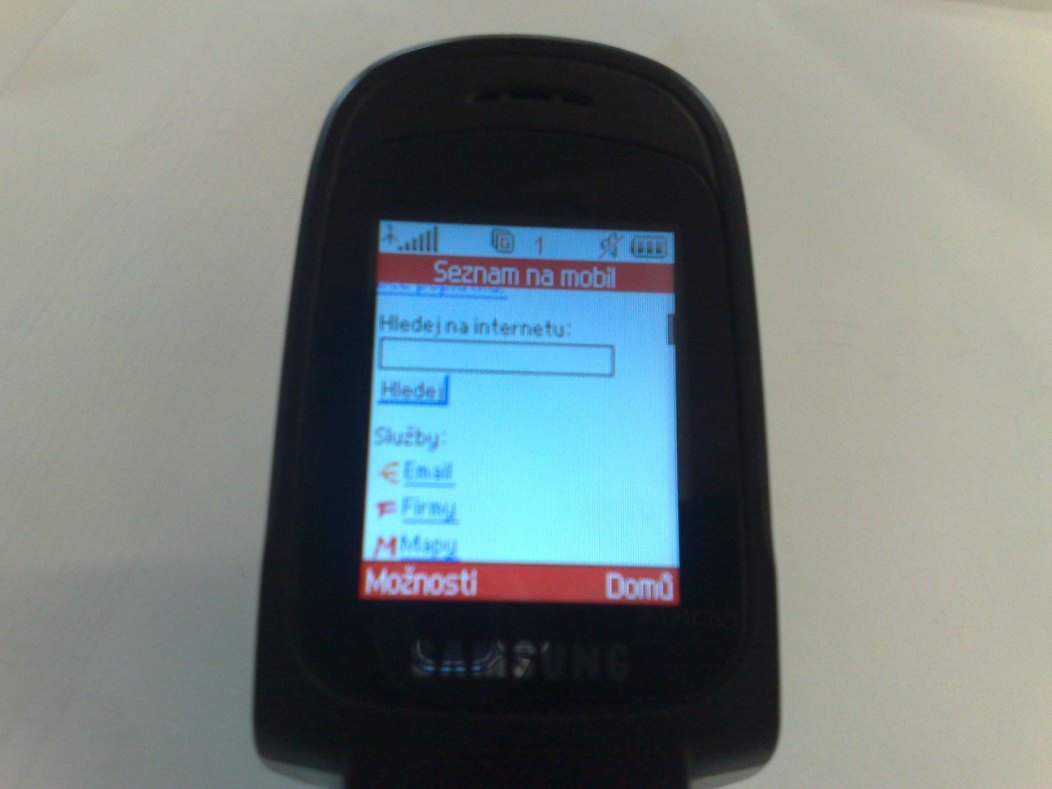 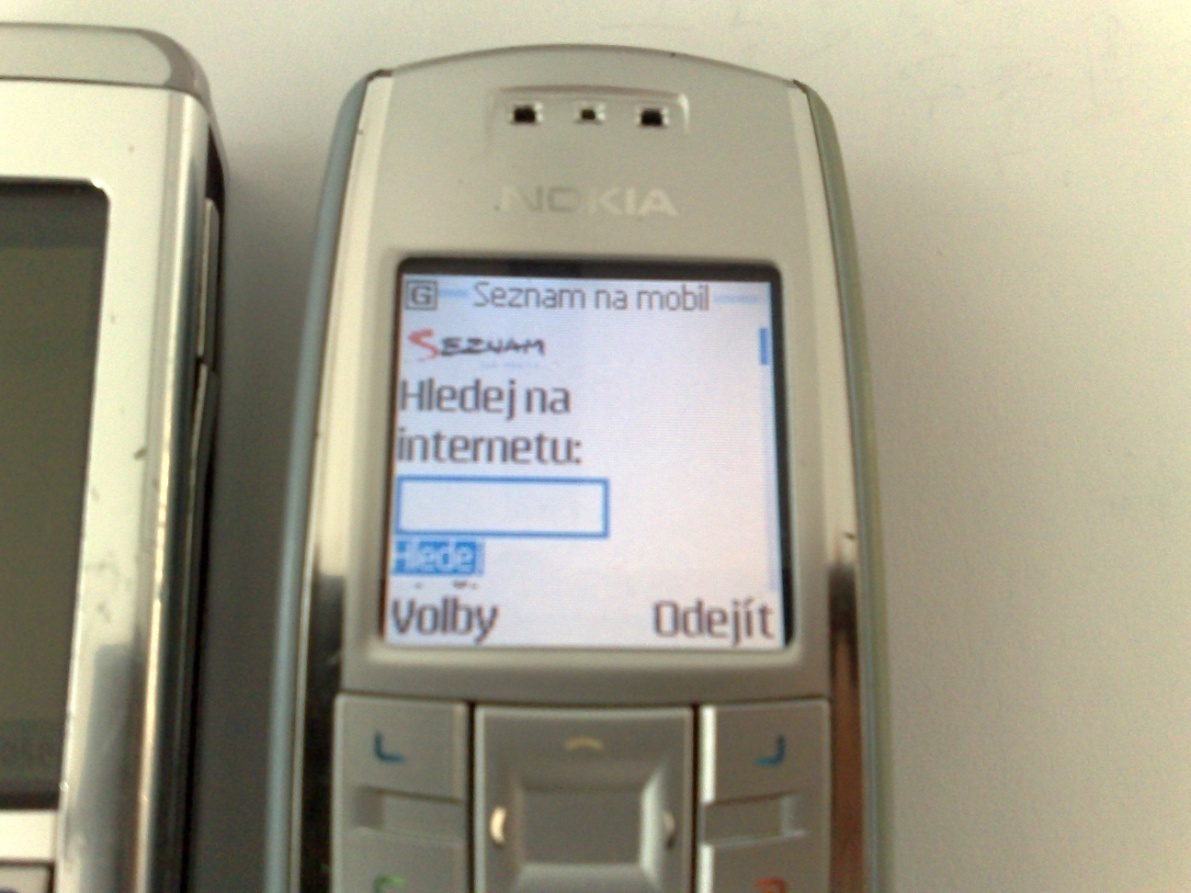 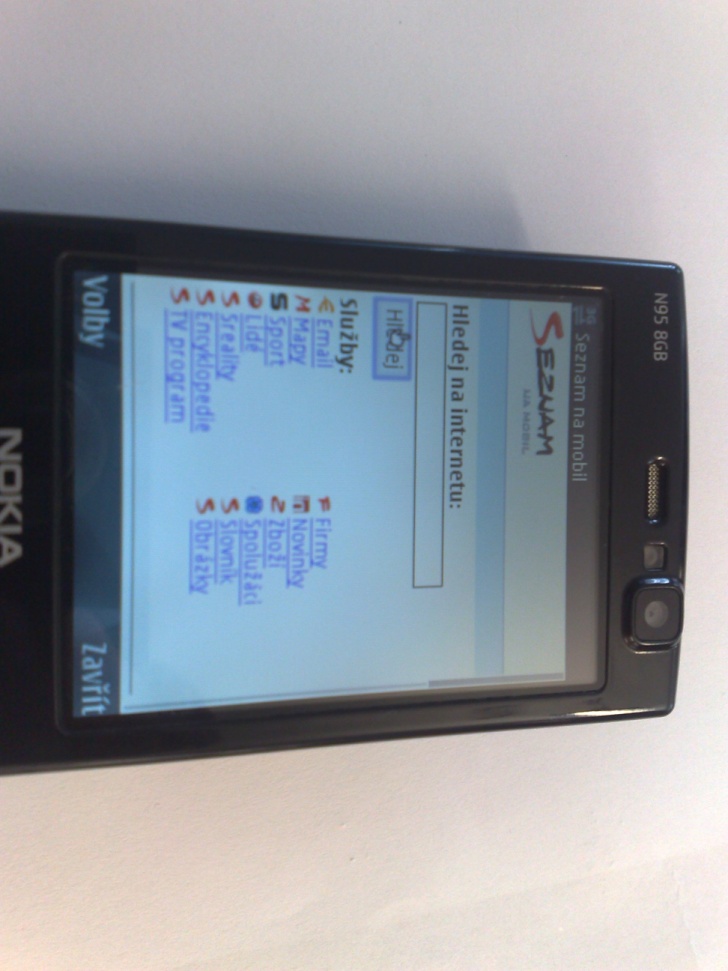 Nokia N95
Samsung SGH-X660
Nokia 3120
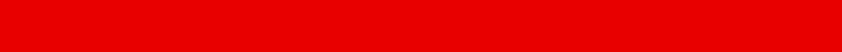 m.seznam.cz
… najdu tam, co neznám !
WAP PROXY - rendering webových stránek
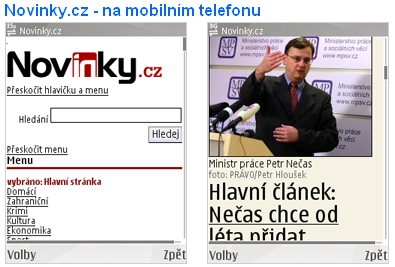 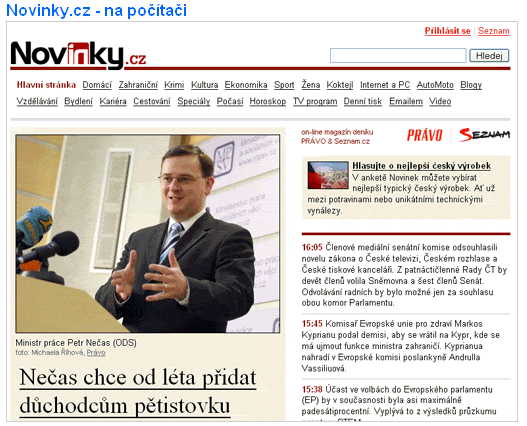 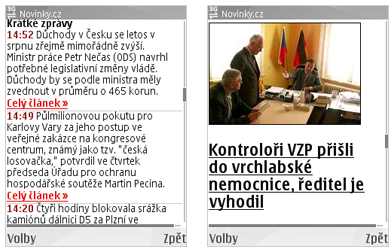 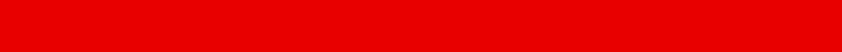 m.seznam.cz
… najdu tam, co neznám !
Seznam.cz - mobilní služby
Mobilní web
m.seznam.cz
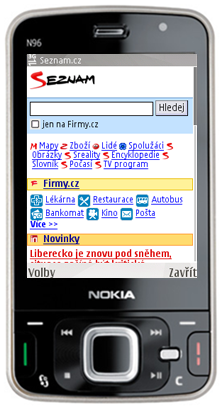 Vyhledávání  Email
 Firmy  Mapy Zboží
 Novinky Sport Sauto Lidé
 Spolužáci Slovník Obrázky
 TV program Počasí Super Sreality Doprava
Penetrace  Distribuce pod kontrolou
 Mobilní reklama Rychlost Bez nutnosti instalace
Optimalizace
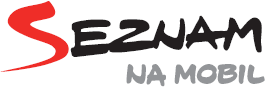 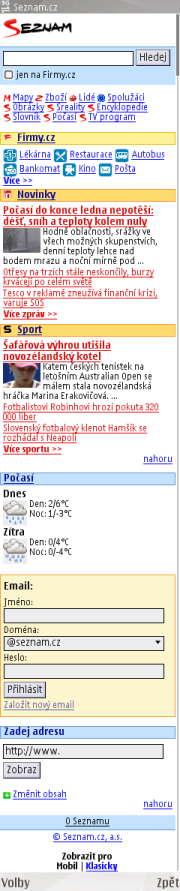 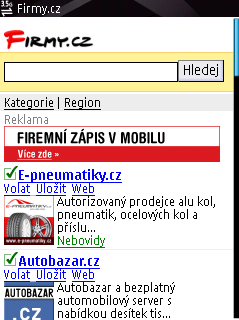 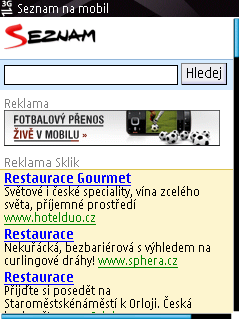 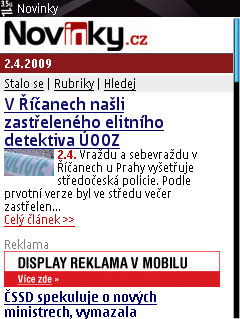 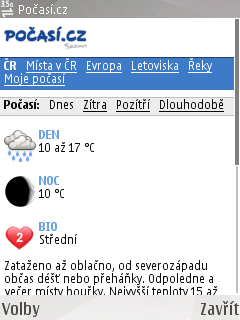 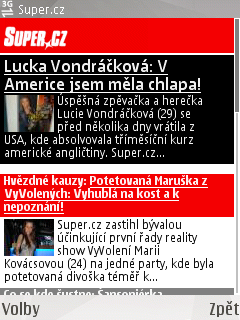 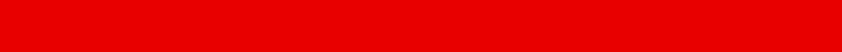 m.seznam.cz
… najdu tam, co neznám !
Mobilní operátoři a jejich portály
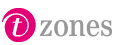 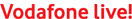 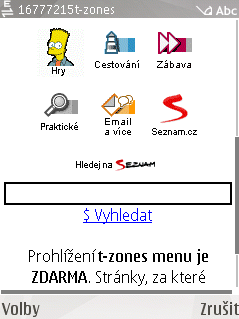 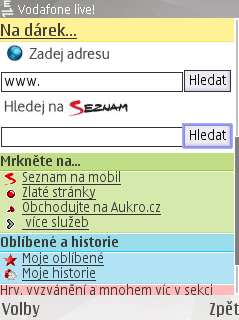 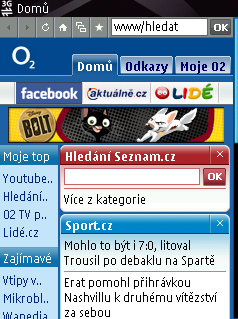 Mobilní služby jsou dostupné na mobilních portálech operátorů
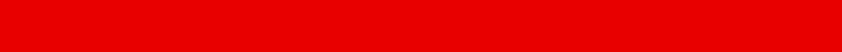 m.seznam.cz
… najdu tam, co neznám !
Vývoj návštěvnosti
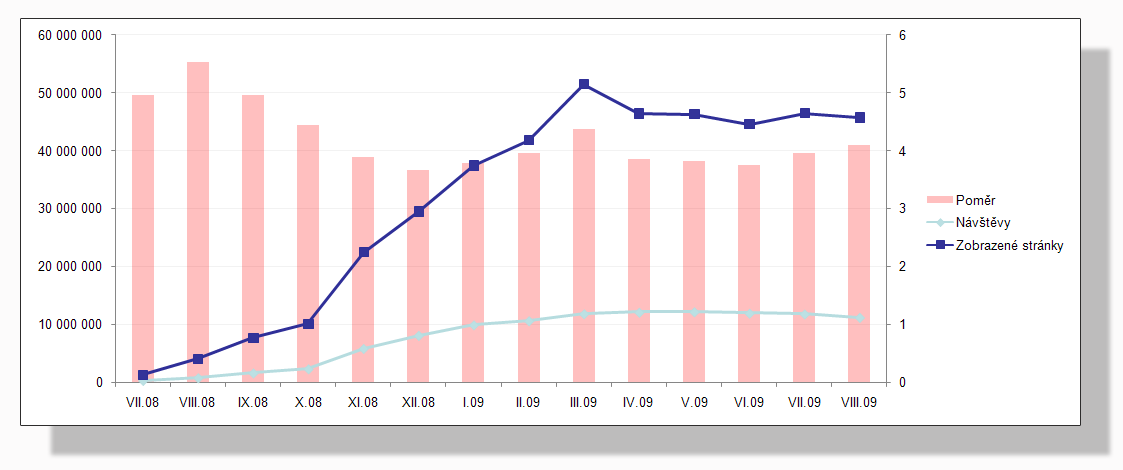 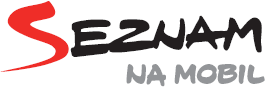 Statistiky mobilních služeb
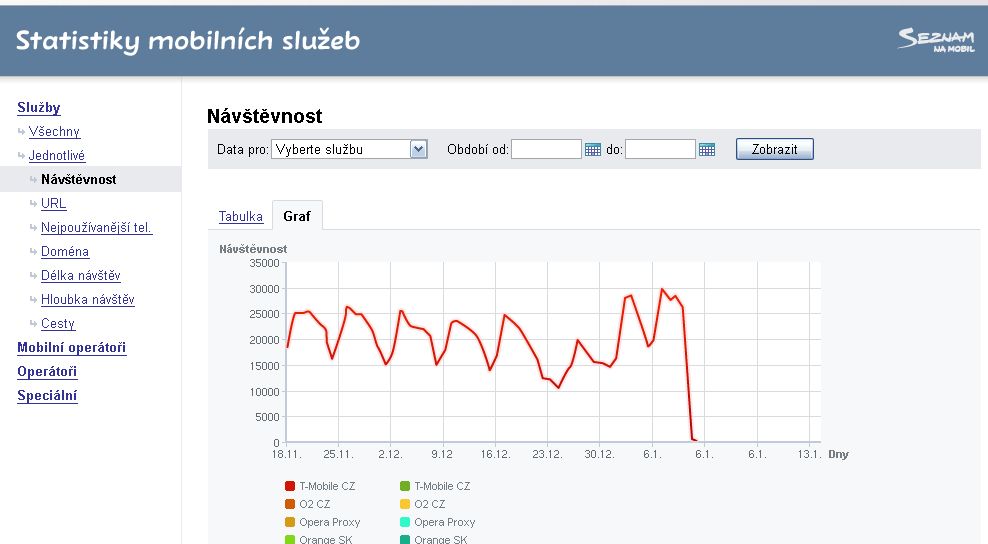 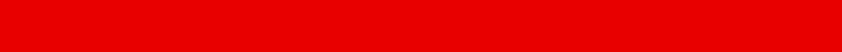 Statistiky mobilních služeb
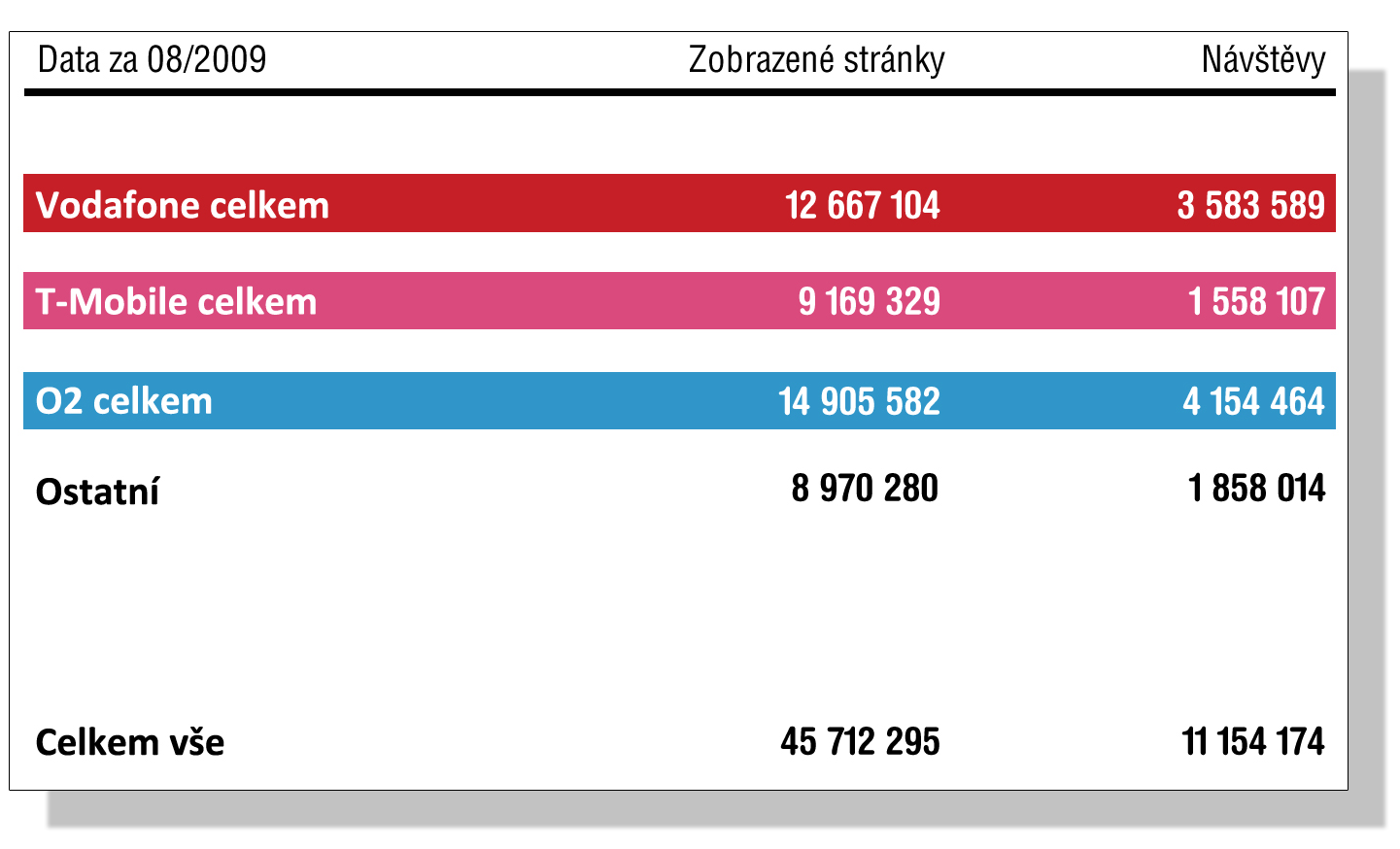 Statistiky mobilních služeb
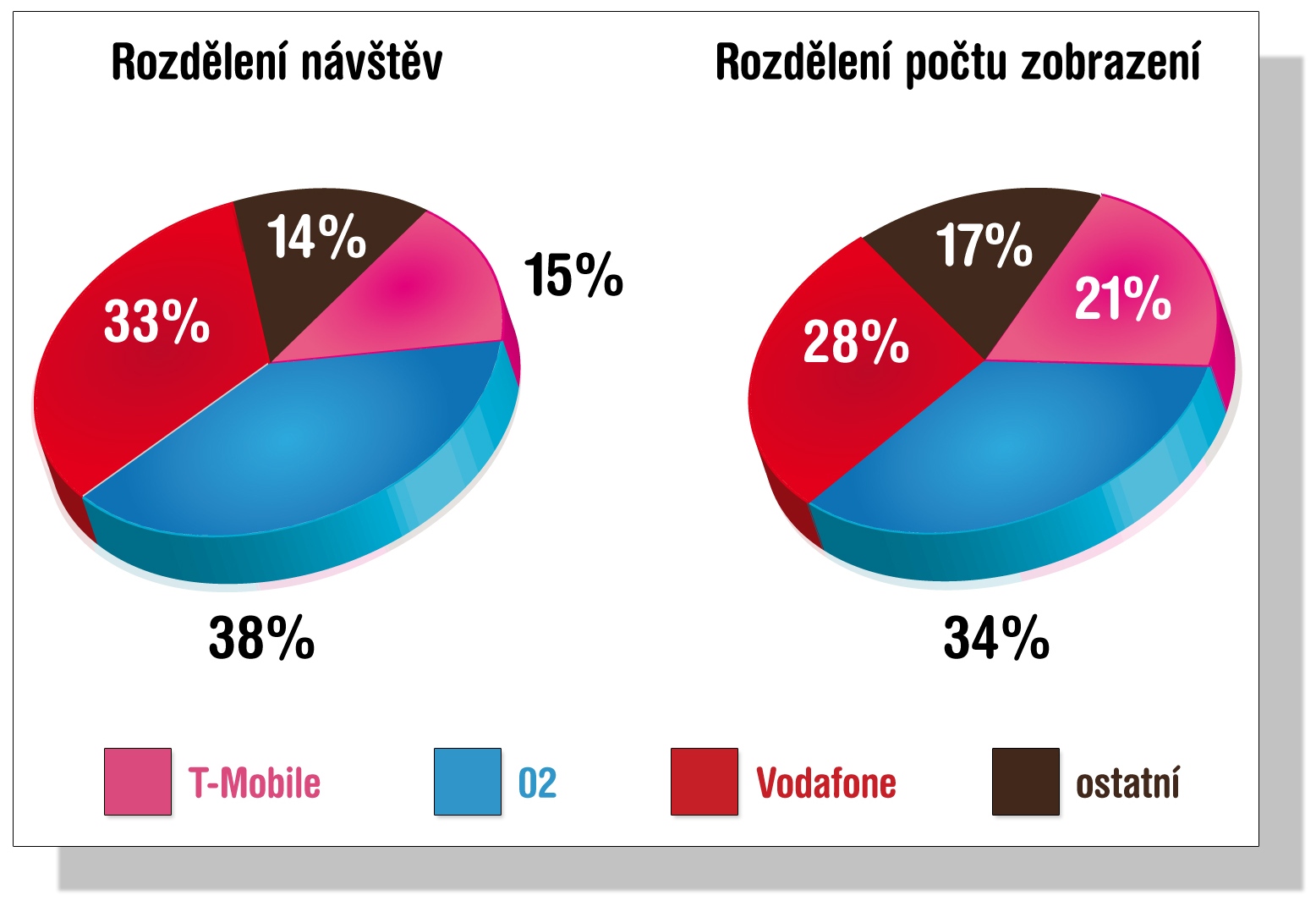 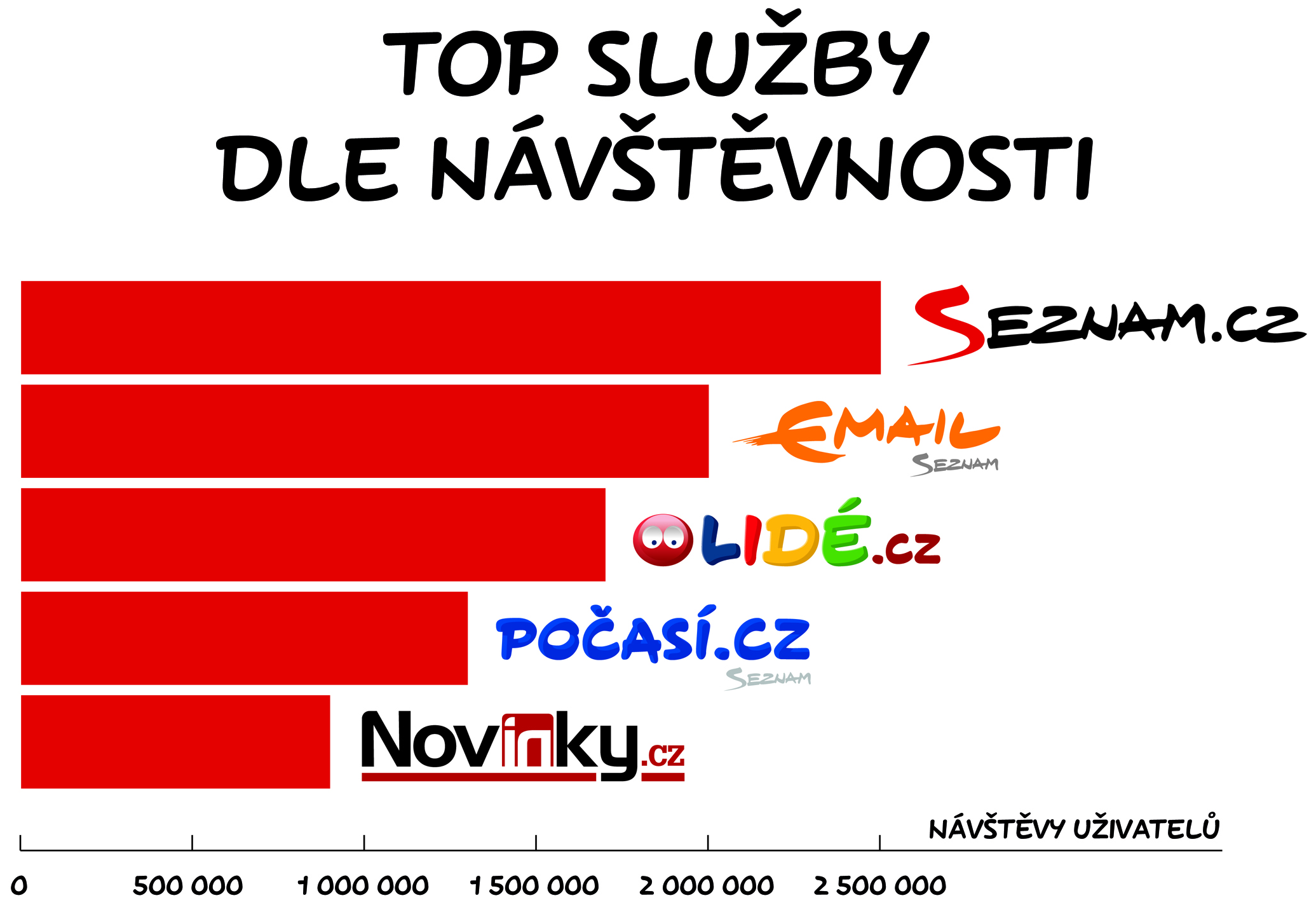 Přehled mobilních telefonů
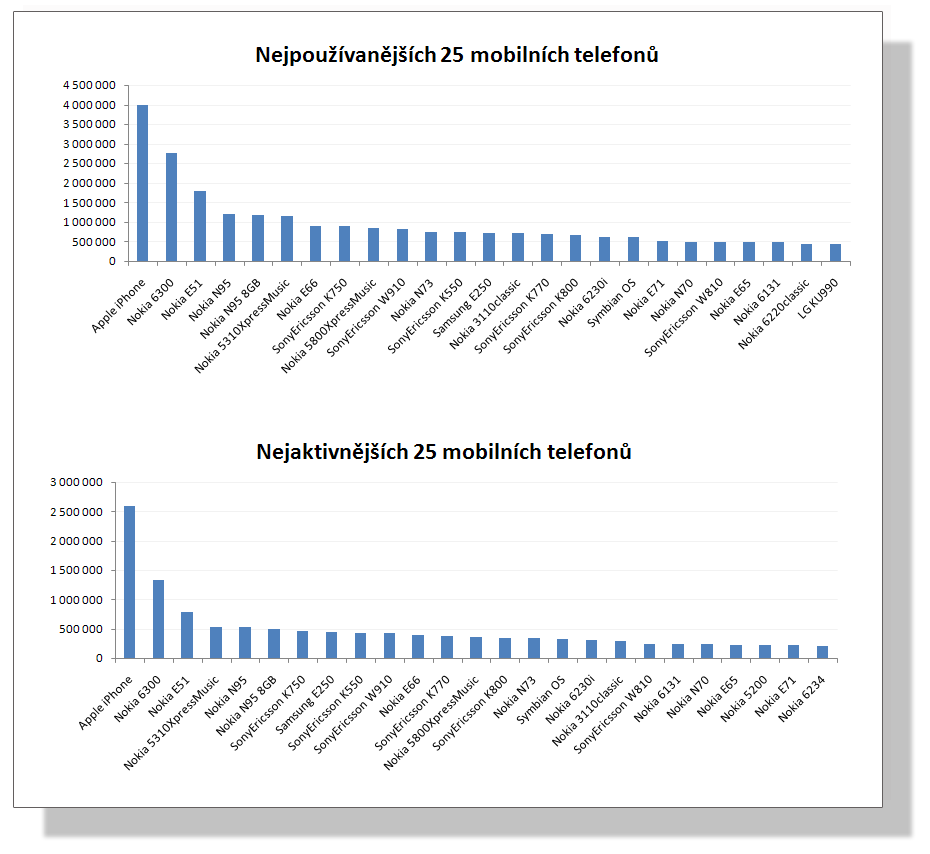 Zastoupení platforem
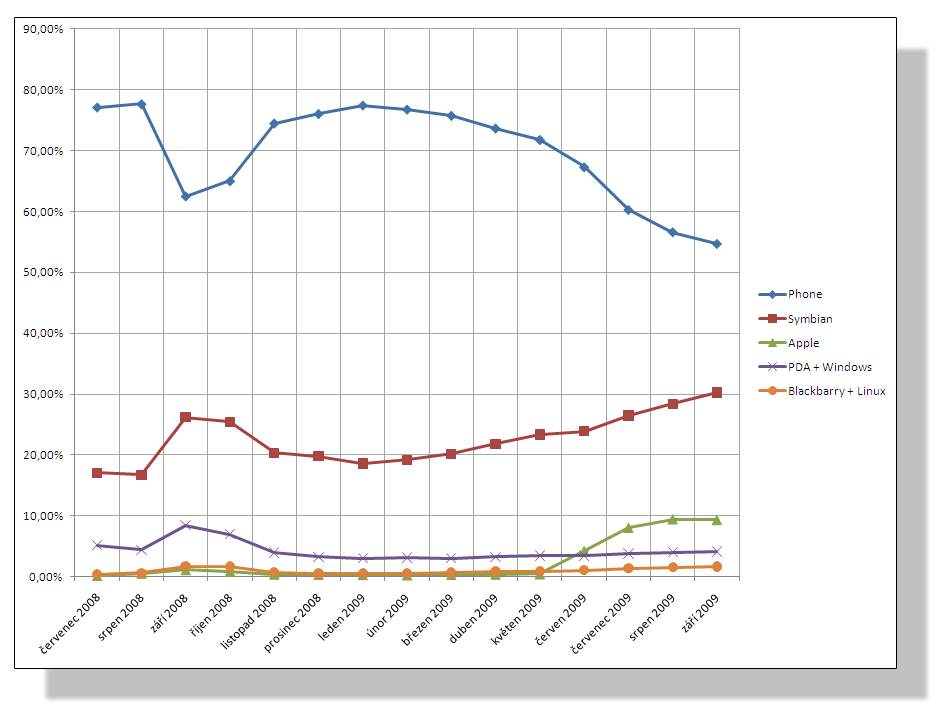 Mobilní reklama
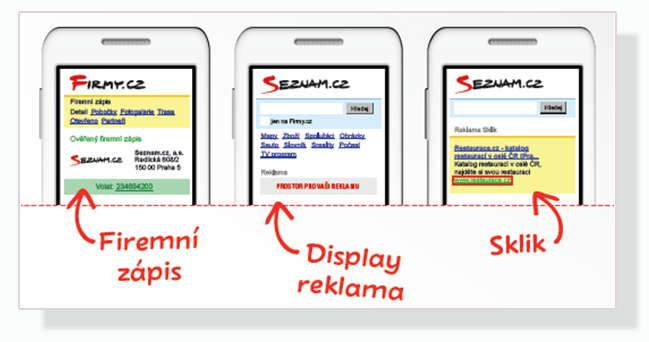 Firemní zápisy
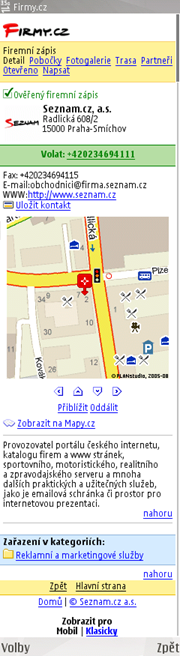 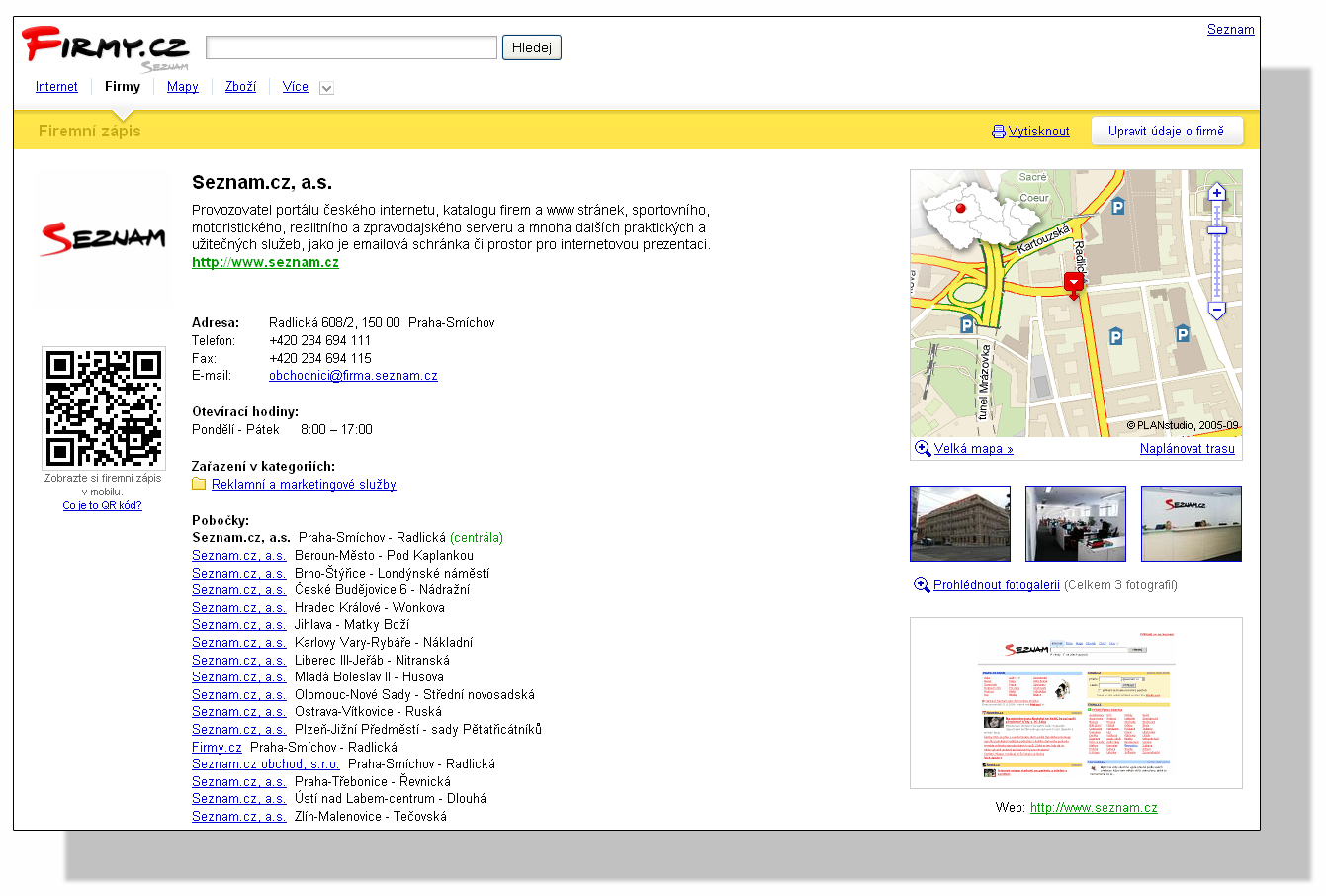 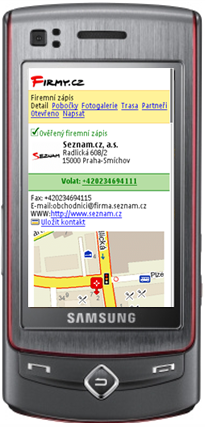 Display reklama
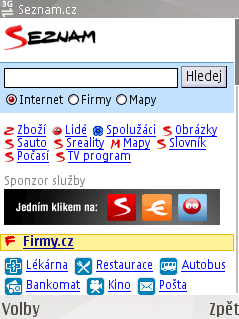 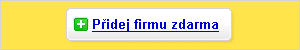 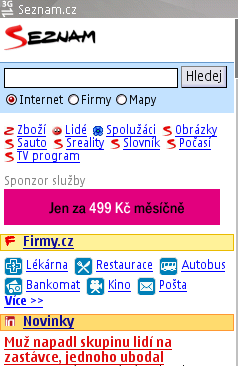 300 x 50px
< max. 8KB pro statický banner
< max. 10KB pro animovaný banner
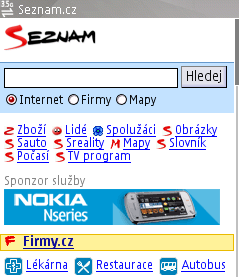 Sponzor            HalfLeader
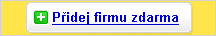 216 x 36px
< max. 6KB pro statický banner
< max. 8KB pro animovaný banner
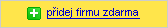 168 x 28px
< max. 4KB pro statický banner
< max. 6KB pro animovaný banner
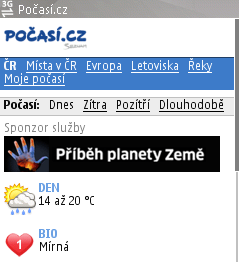 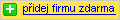 120 x 20px
< max. 2KB pro statický banner
< max. 4KB pro animovaný banner
Display reklama
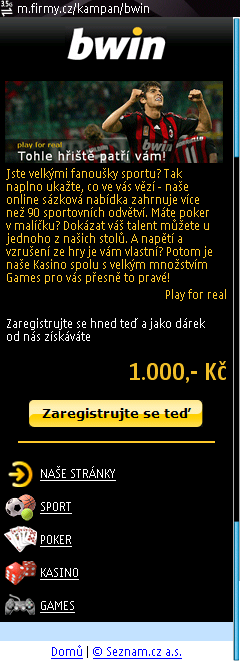 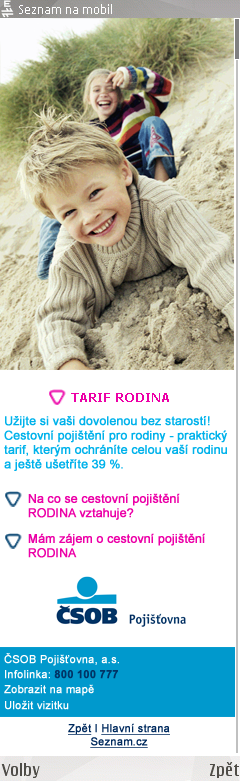 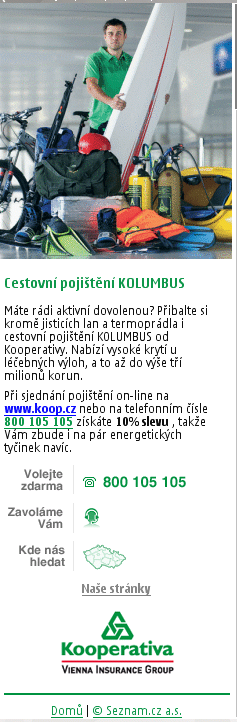 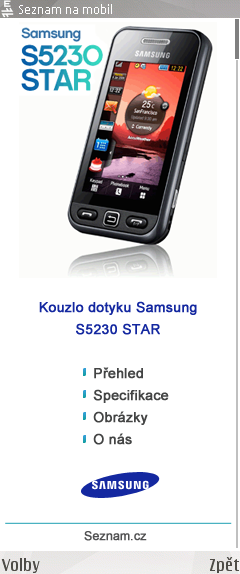 MOBILNÍ MICROSITE
PPC Sklik
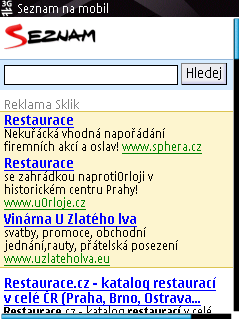 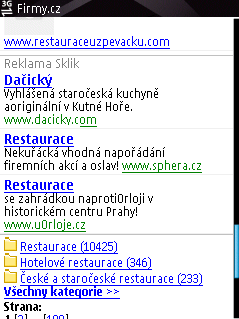 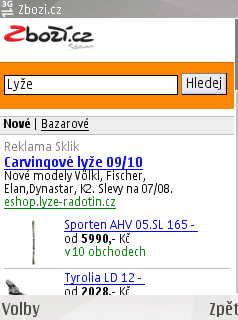 Sklik - mobilní Firmy.cz
Sklik - mobilní Zboží.cz
Sklik - mobilní Vyhledávání
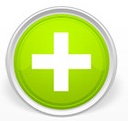 Za letošní rok jsme již přivedli na stránky inzerentů přes 1.500.000 uživatelů
www.smobil.cz
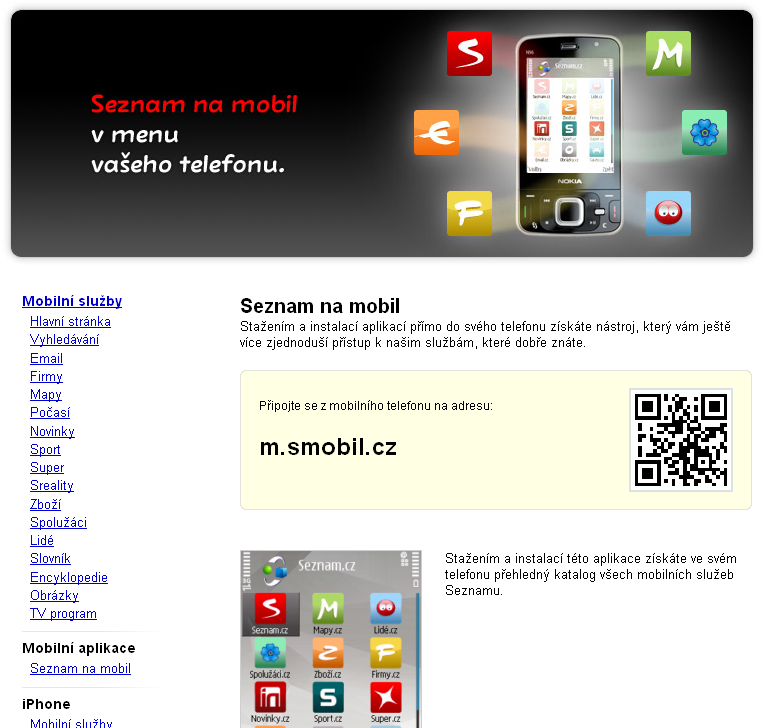 … a jak dále ?
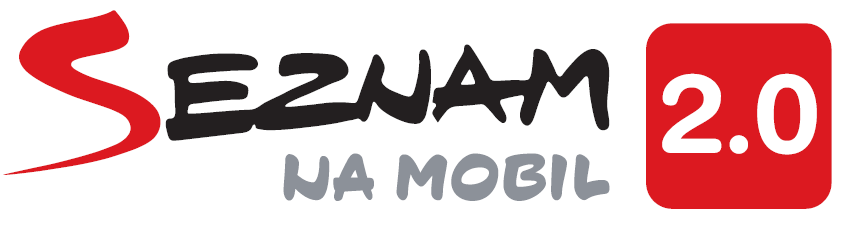 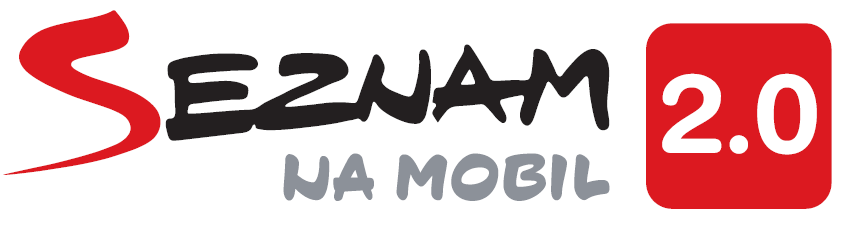 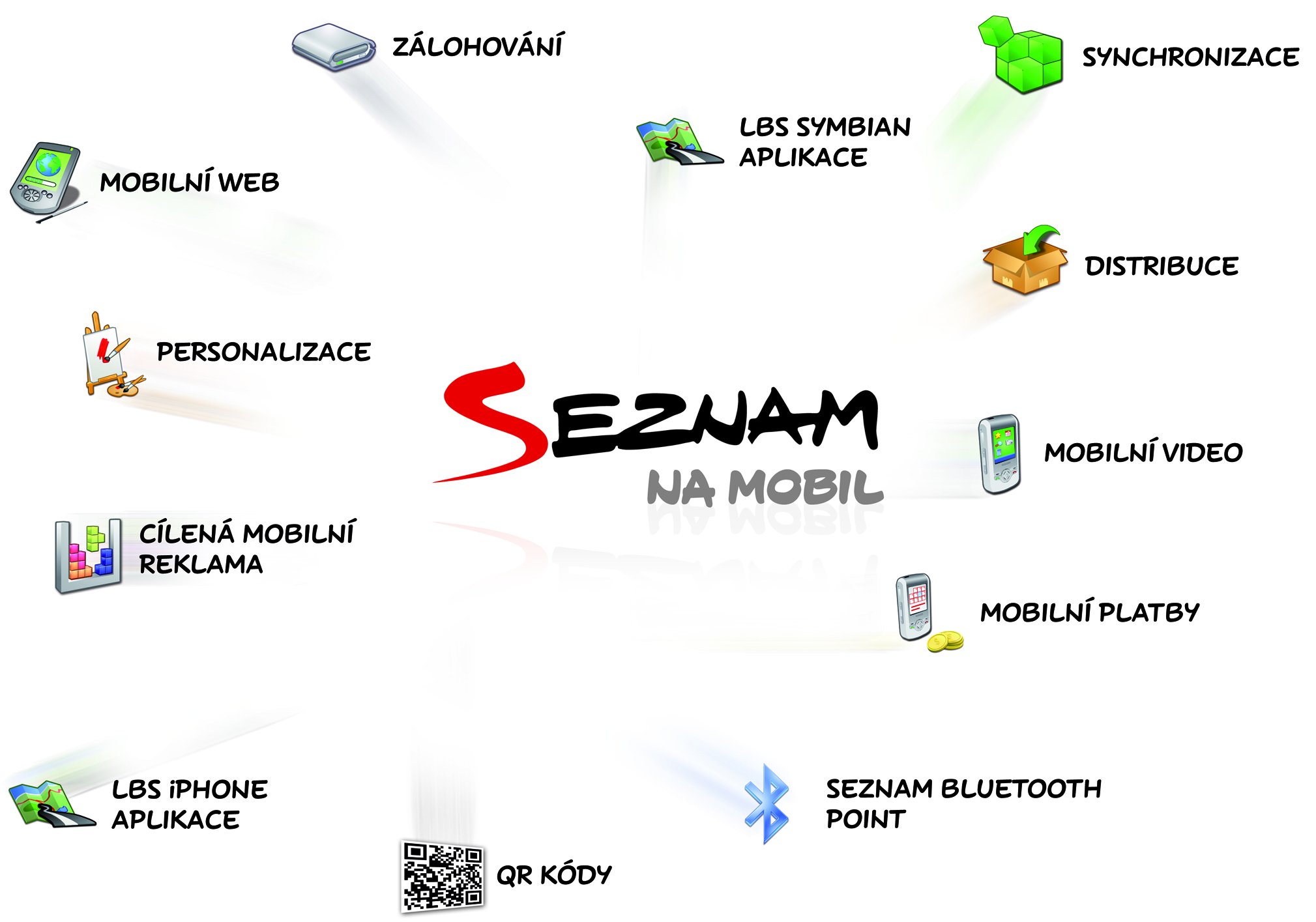 iPhone TV program
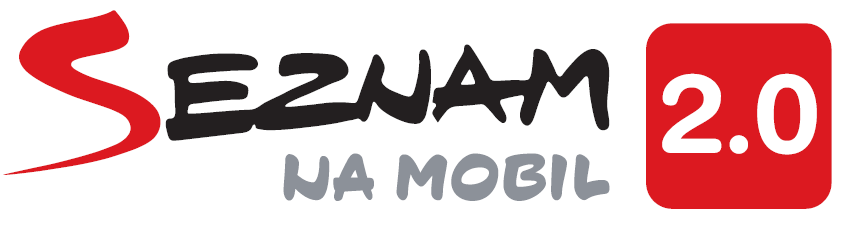 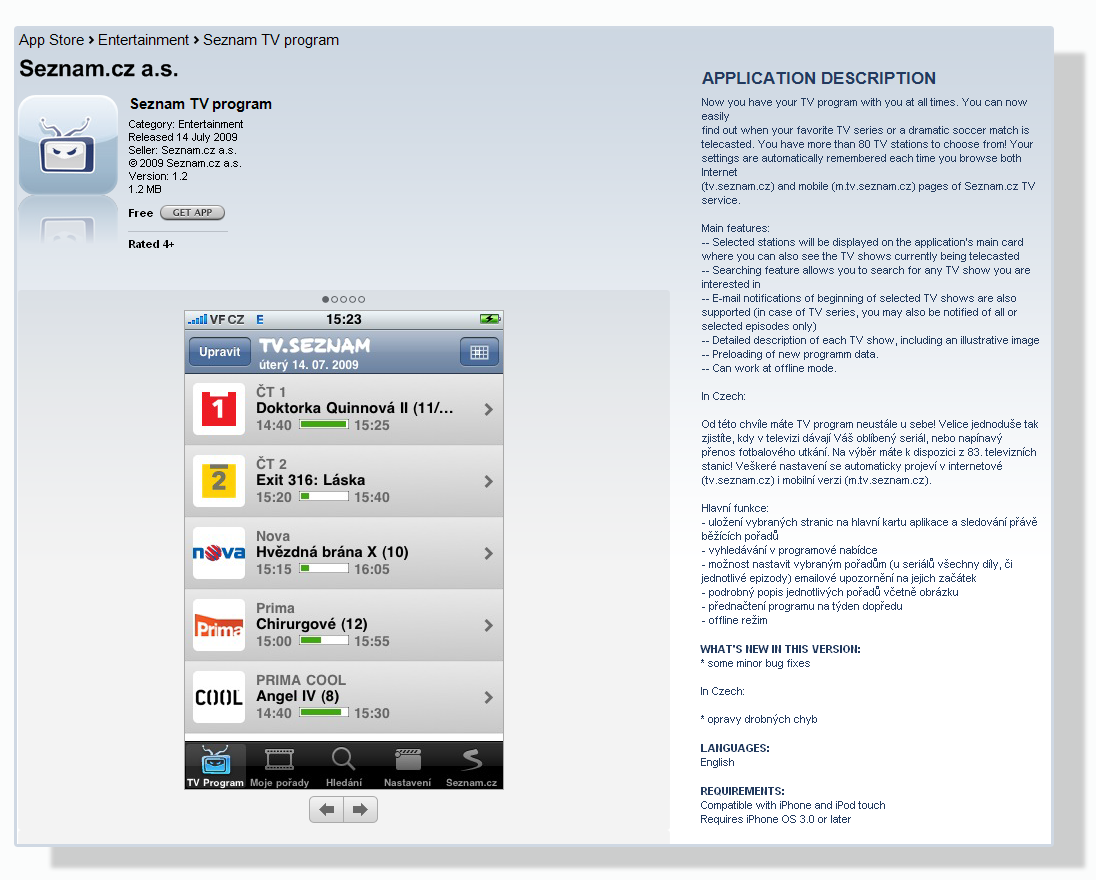 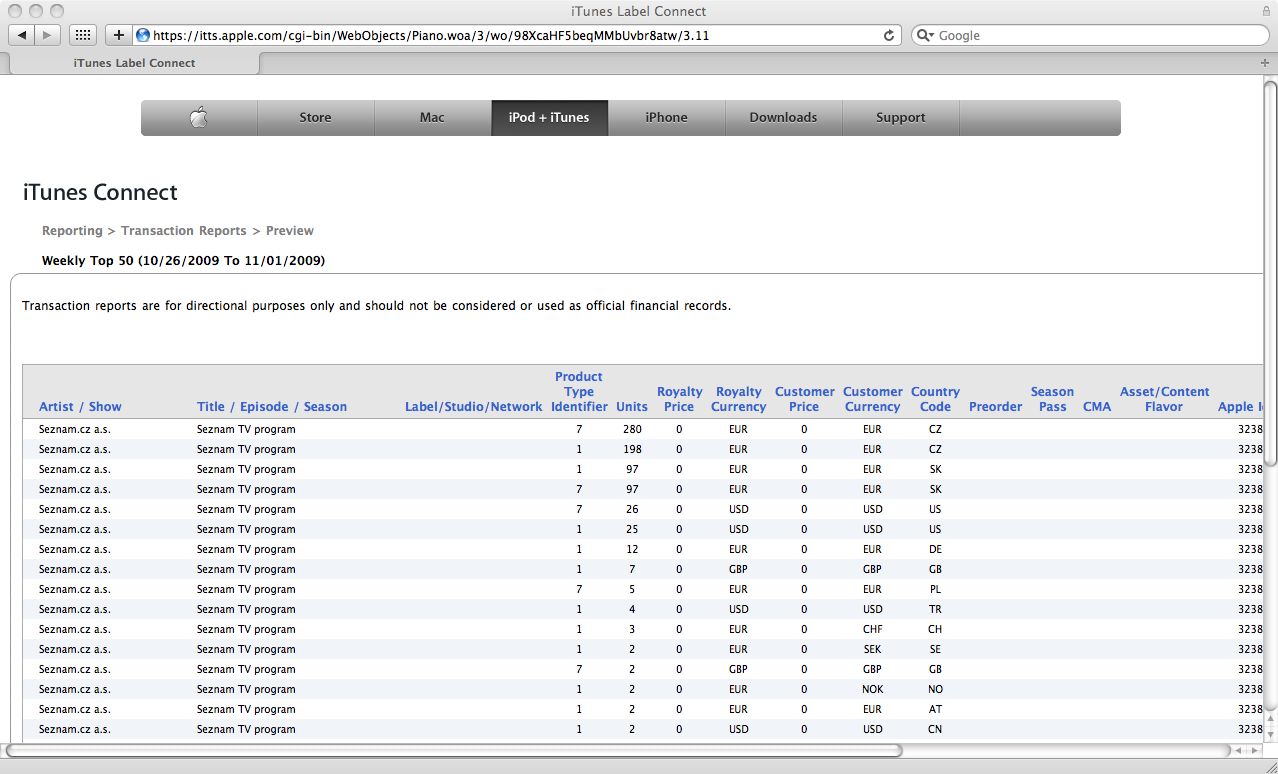 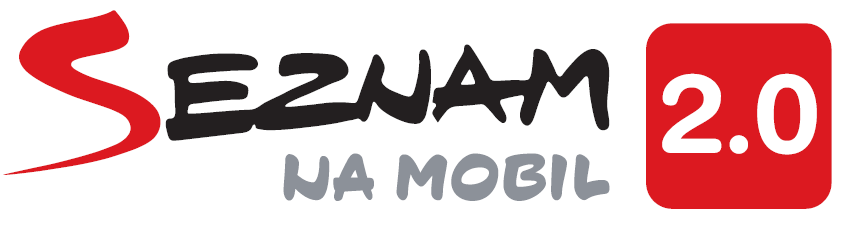 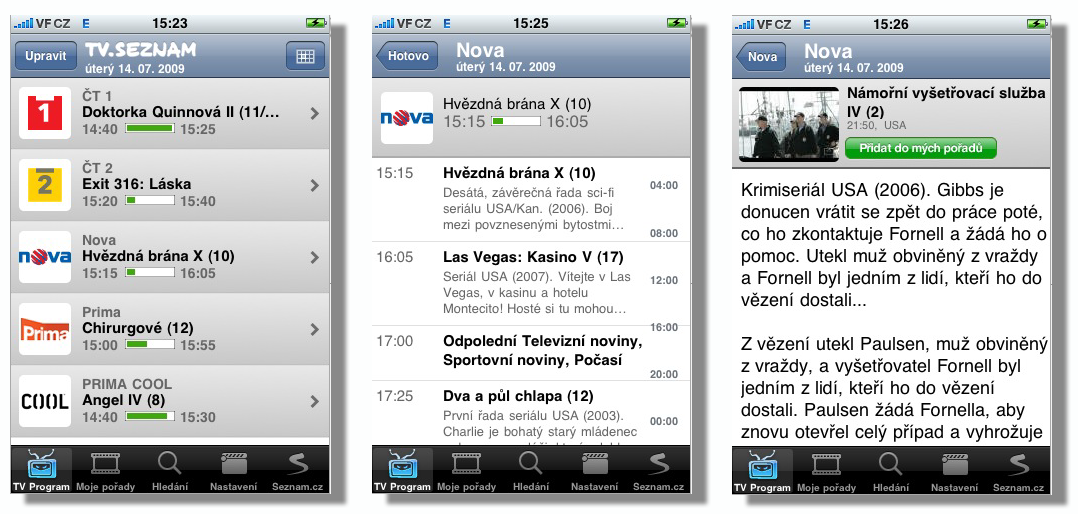 LBS aplikace …
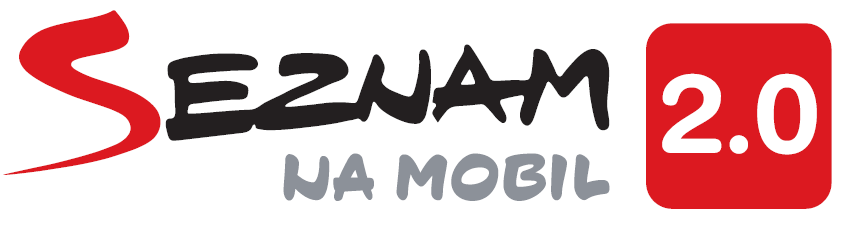 Symbian
iPhone
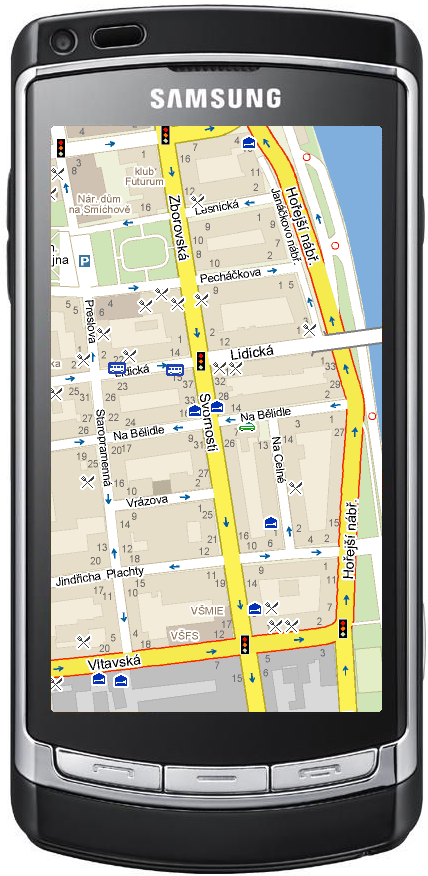 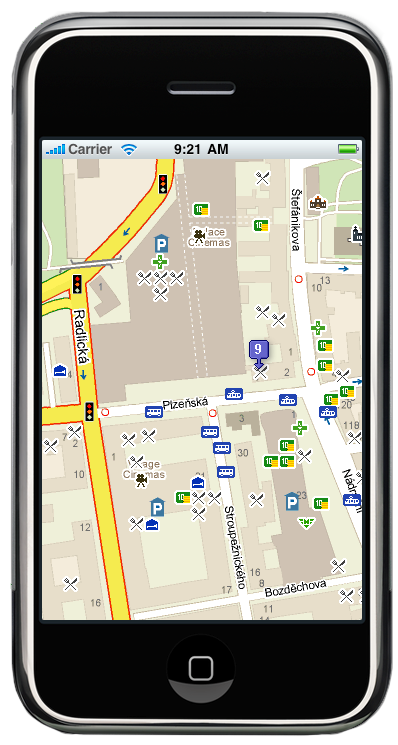 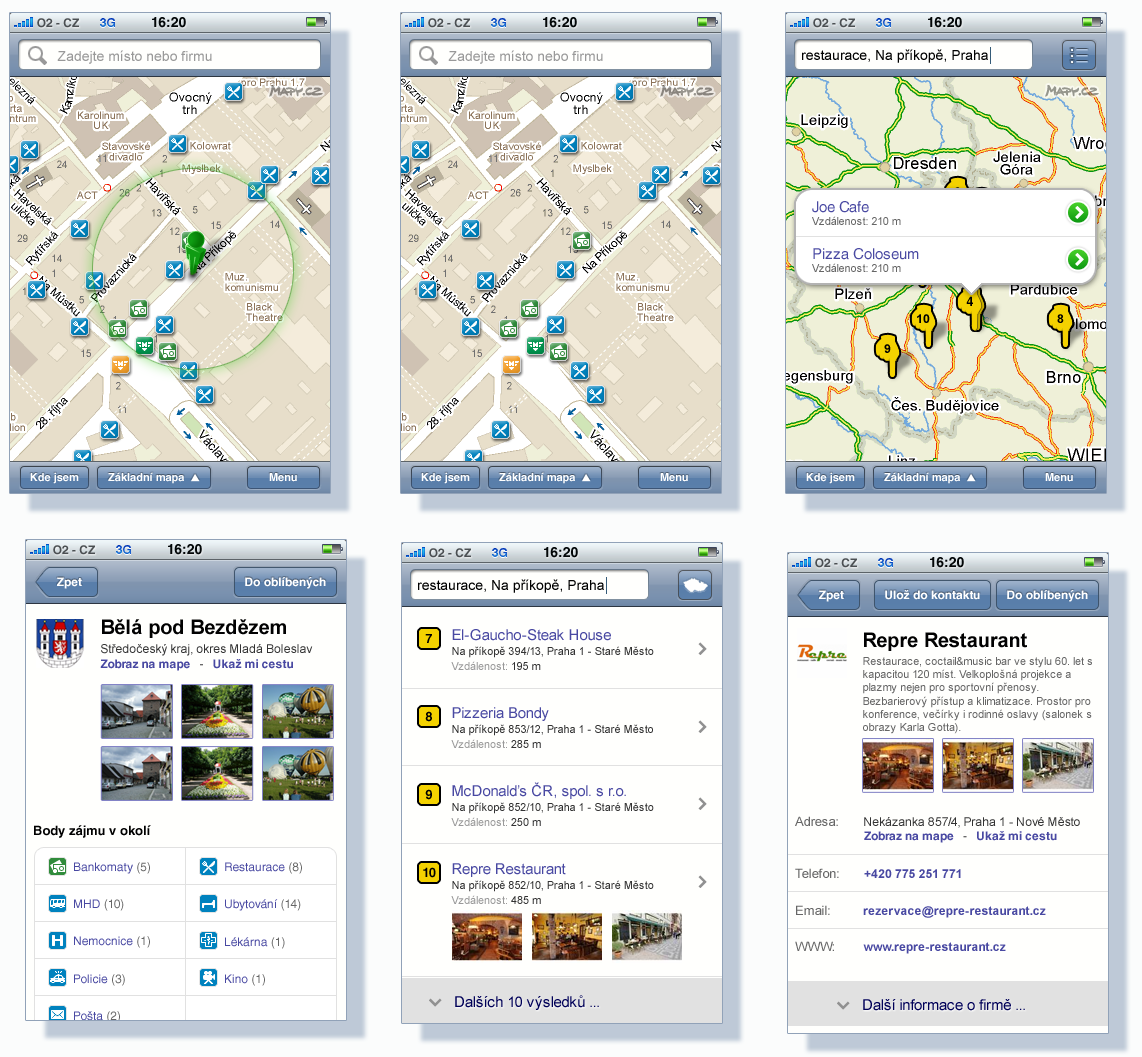 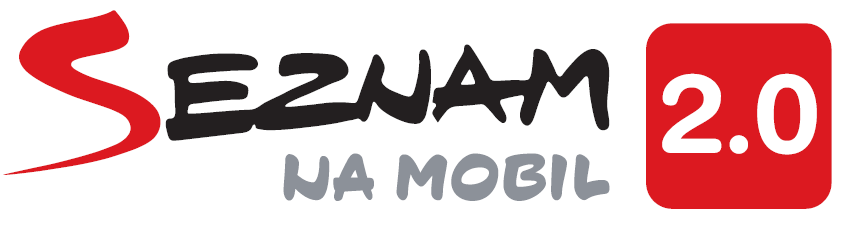 SiteBuilder
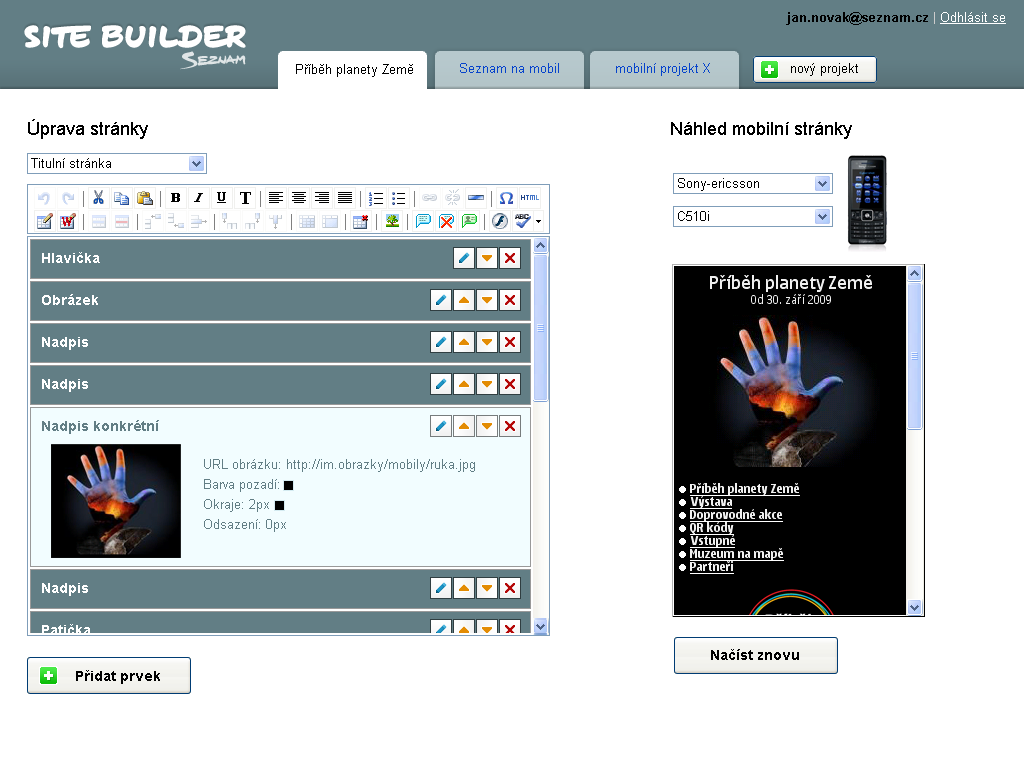 … mobilní stránky snadno a rychle
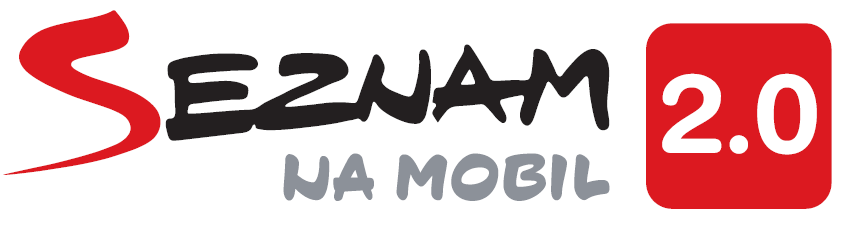 Quick Response Code
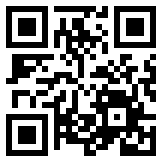 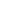 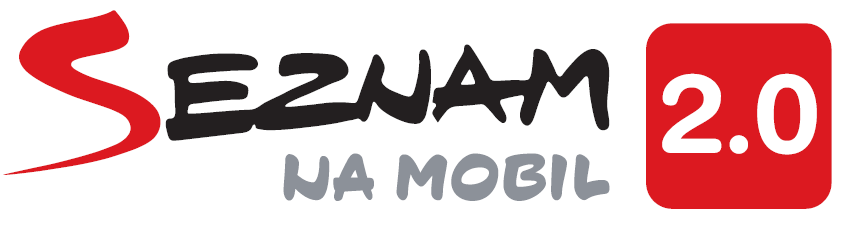 Quick Response Code
Ostatní 2D kódy
a další
beetag
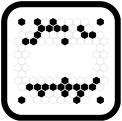 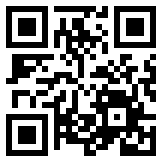 microsoft
a další
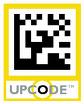 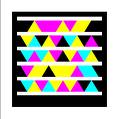 shotcode
upcode
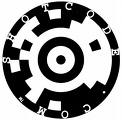 a další
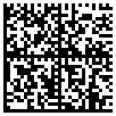 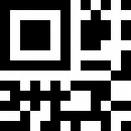 a další
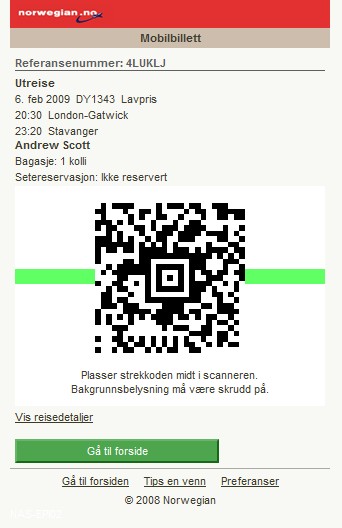 micro QR
datamatrix
a další
[Speaker Notes: QR code – standardizovaný japonskou společností, kapacita 4296 znaků, patentová práva neuplatnována, ověřená technologie, není nutný specializovaný software, nejedná se o uzavřený systém, redundance dat

Podobné technologie: Shotcode, UpCode, Beetagg atd … většinou komerční projekty, uzavřený systém, poskytují kompletní servis]
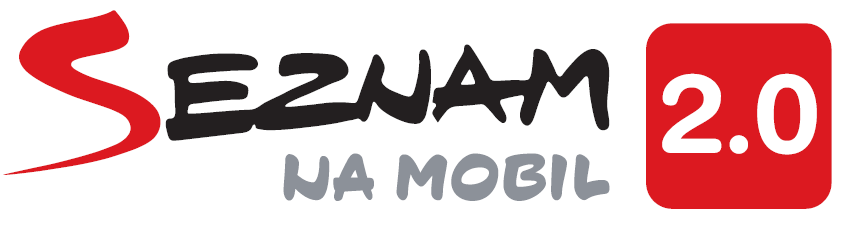 V tisku
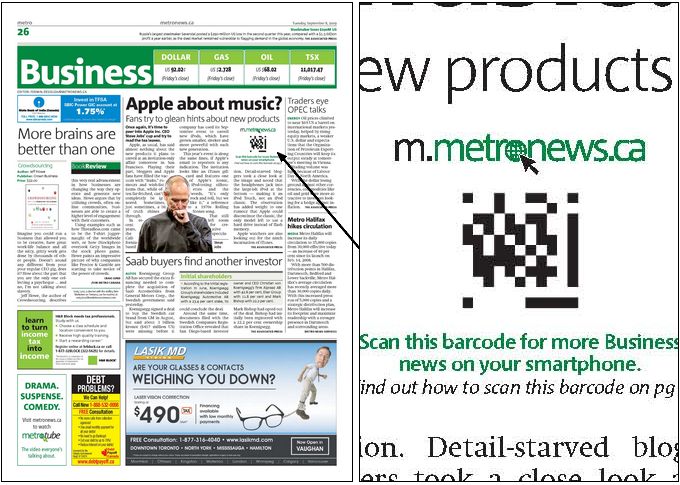 [Speaker Notes: Kanadska verze mistniho denniku Metro]
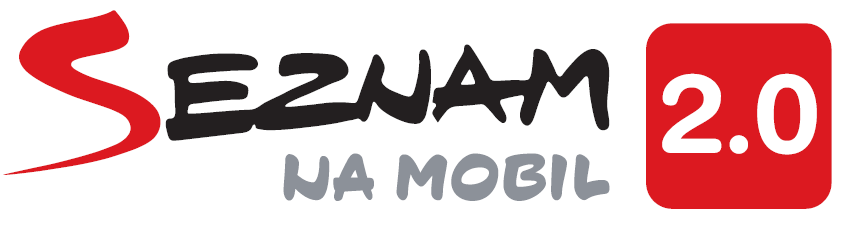 V letácích
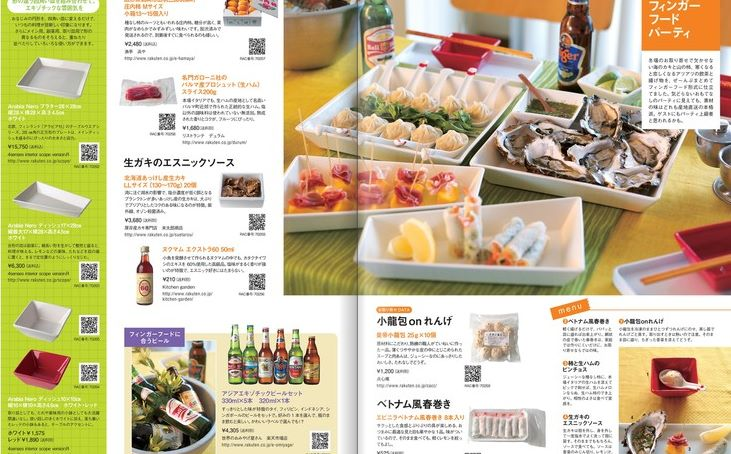 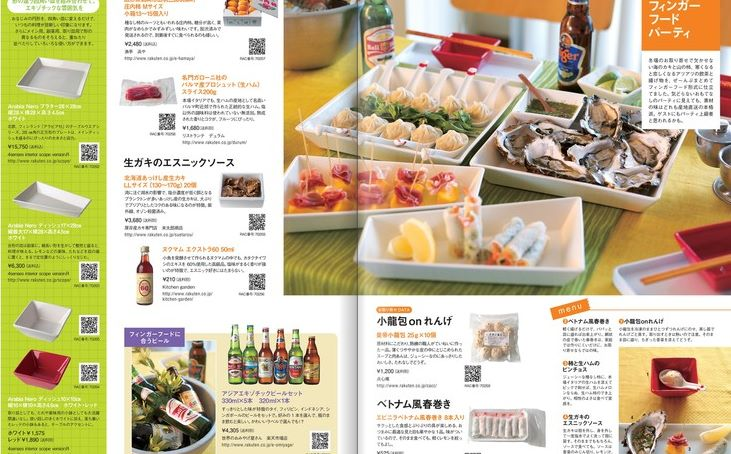 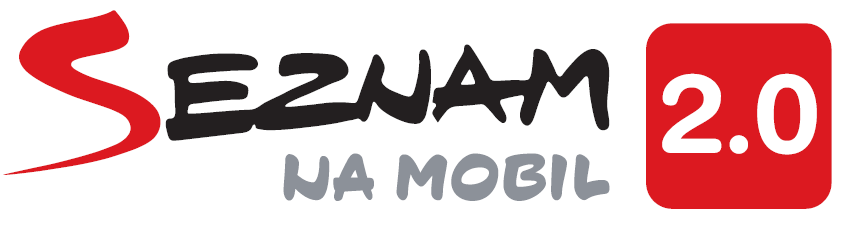 QR kódy a Seznam
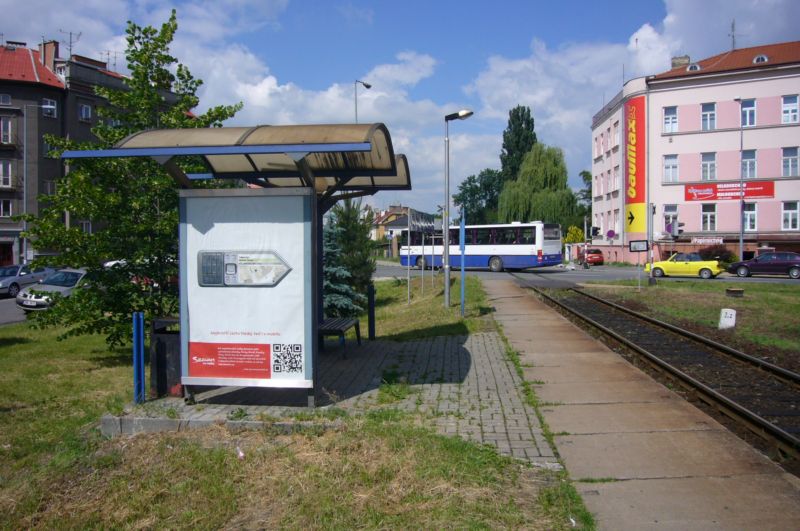 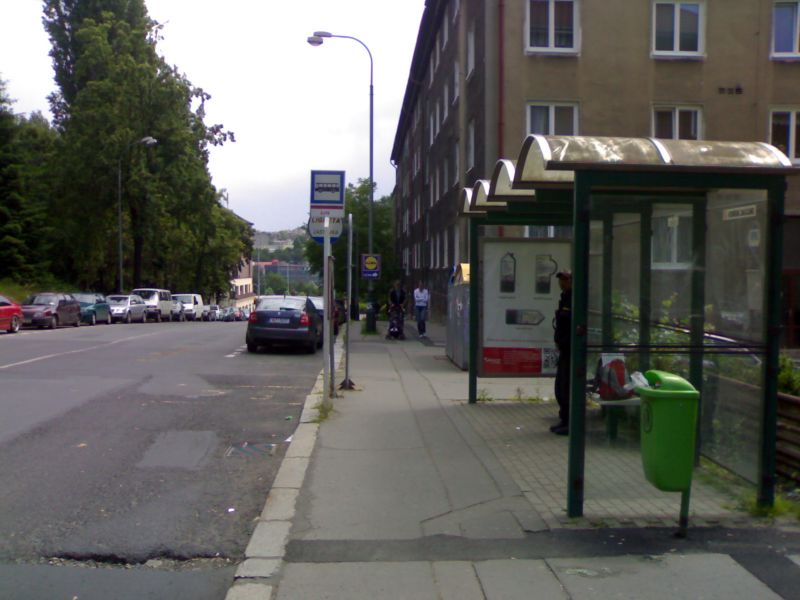 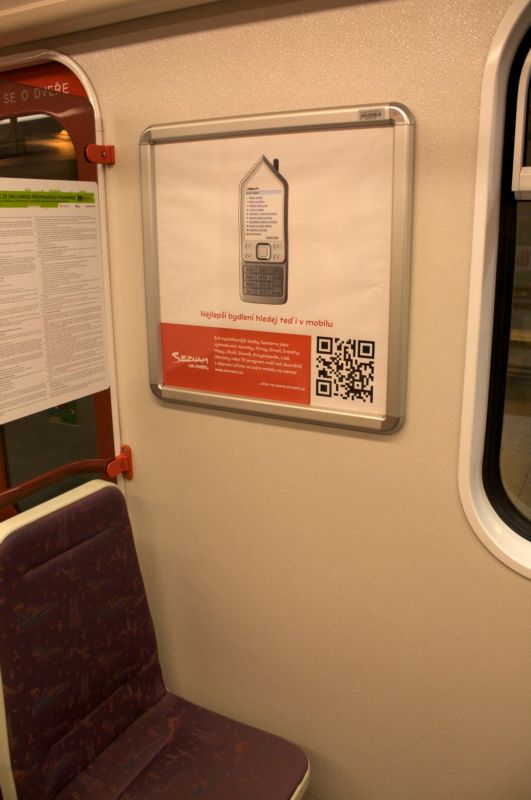 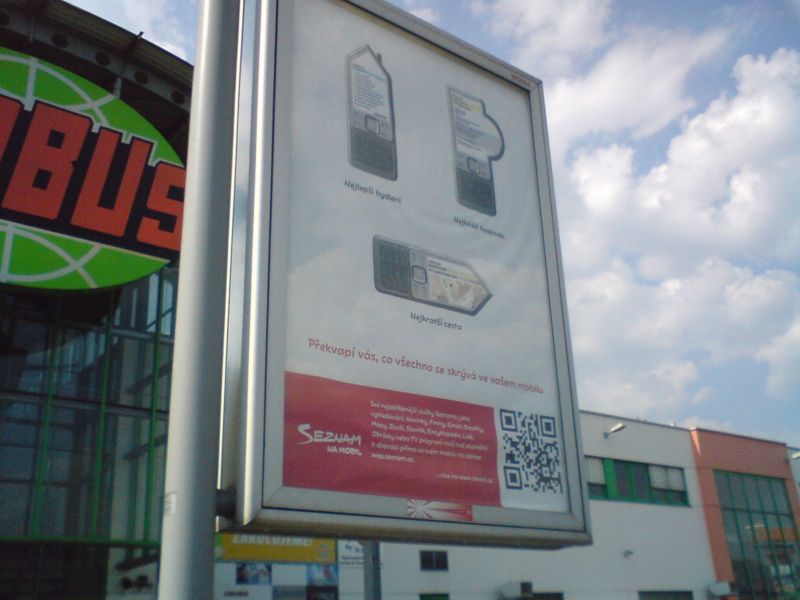 [Speaker Notes: Co je nutne pro rozsireni QR kodu i v CR?
kampan na citylightech cervnu 2008]
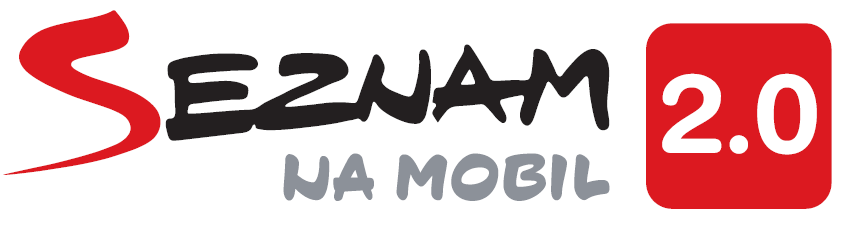 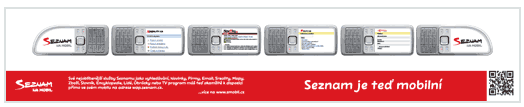 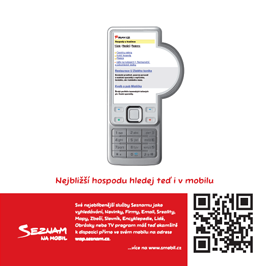 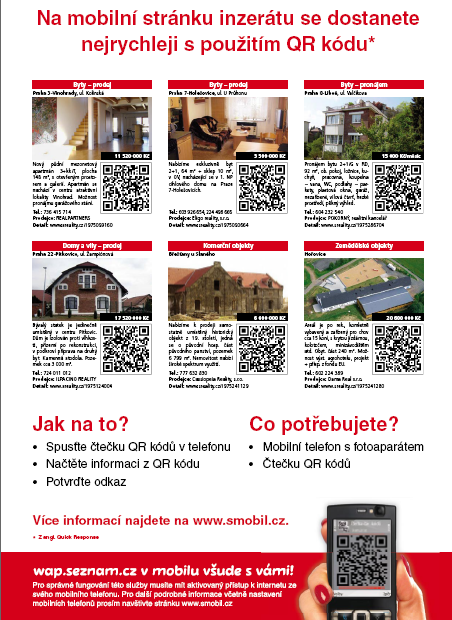 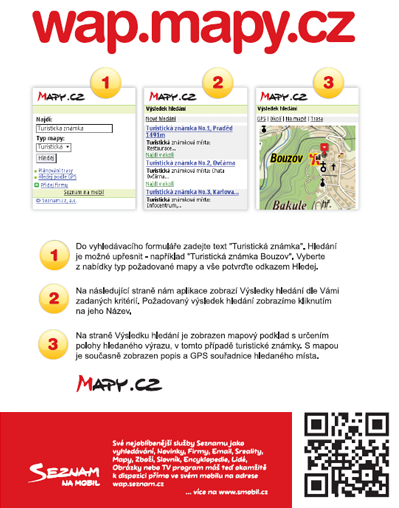 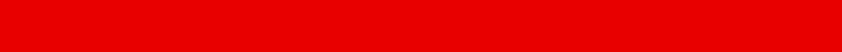 m.seznam.cz
… najdu tam, co neznám !
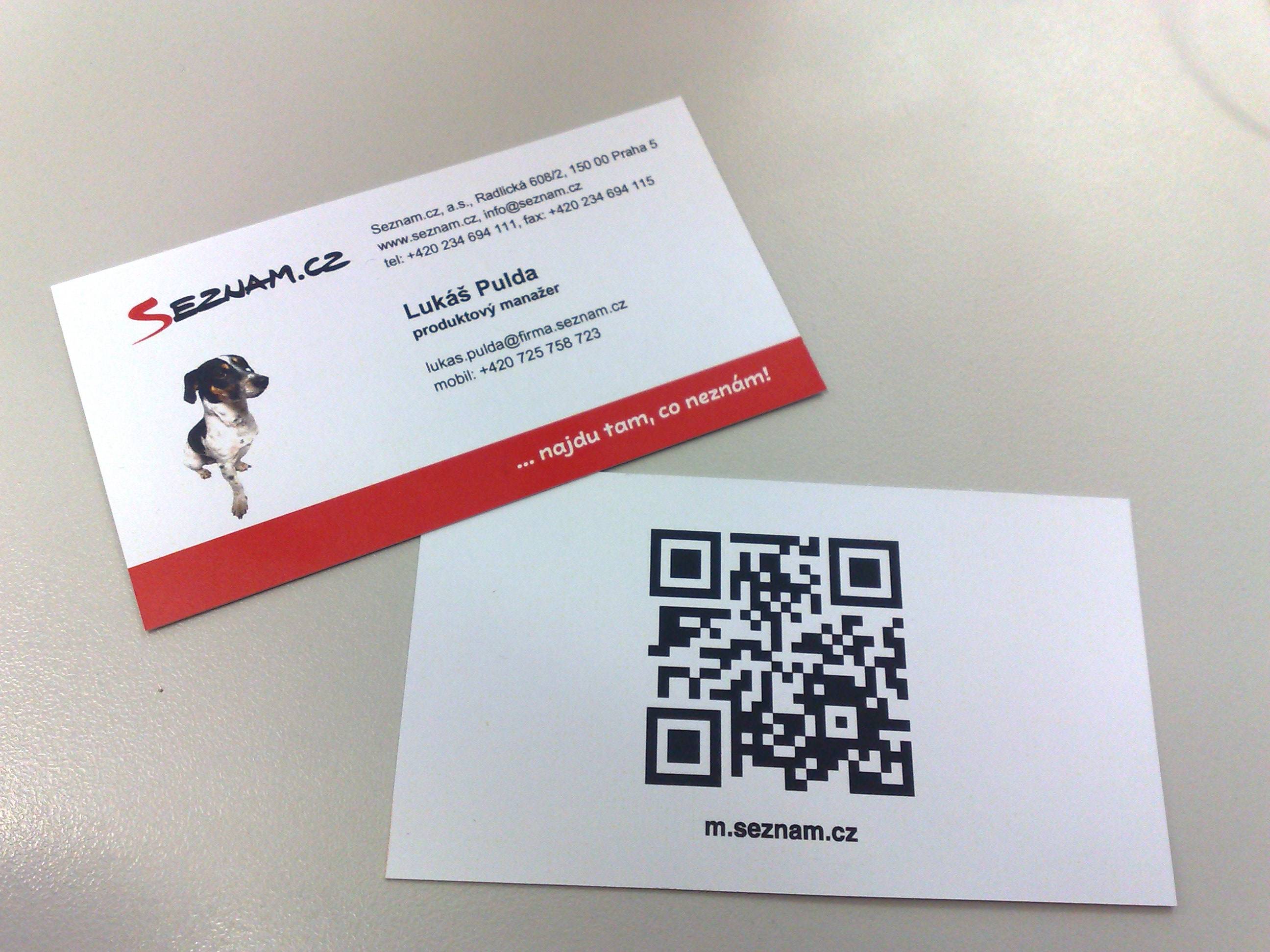 Naše vizitky
[Speaker Notes: QR kod, který jednoznačně identifikuje konkrétní osobu můžeme také chápat jako novou možnost vlastní prezentace.

Kdokoliv si Váš kód může načíst a získat podrobné informace.

Kdykoliv můžete tyto informace měnit a aktualizovat … ať již ručně nebo automaticky  mobilní web]
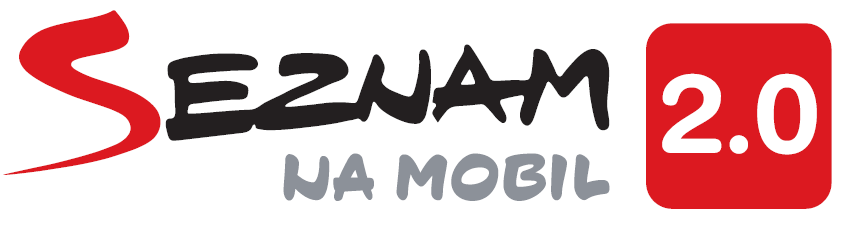 QR kódy a Seznam
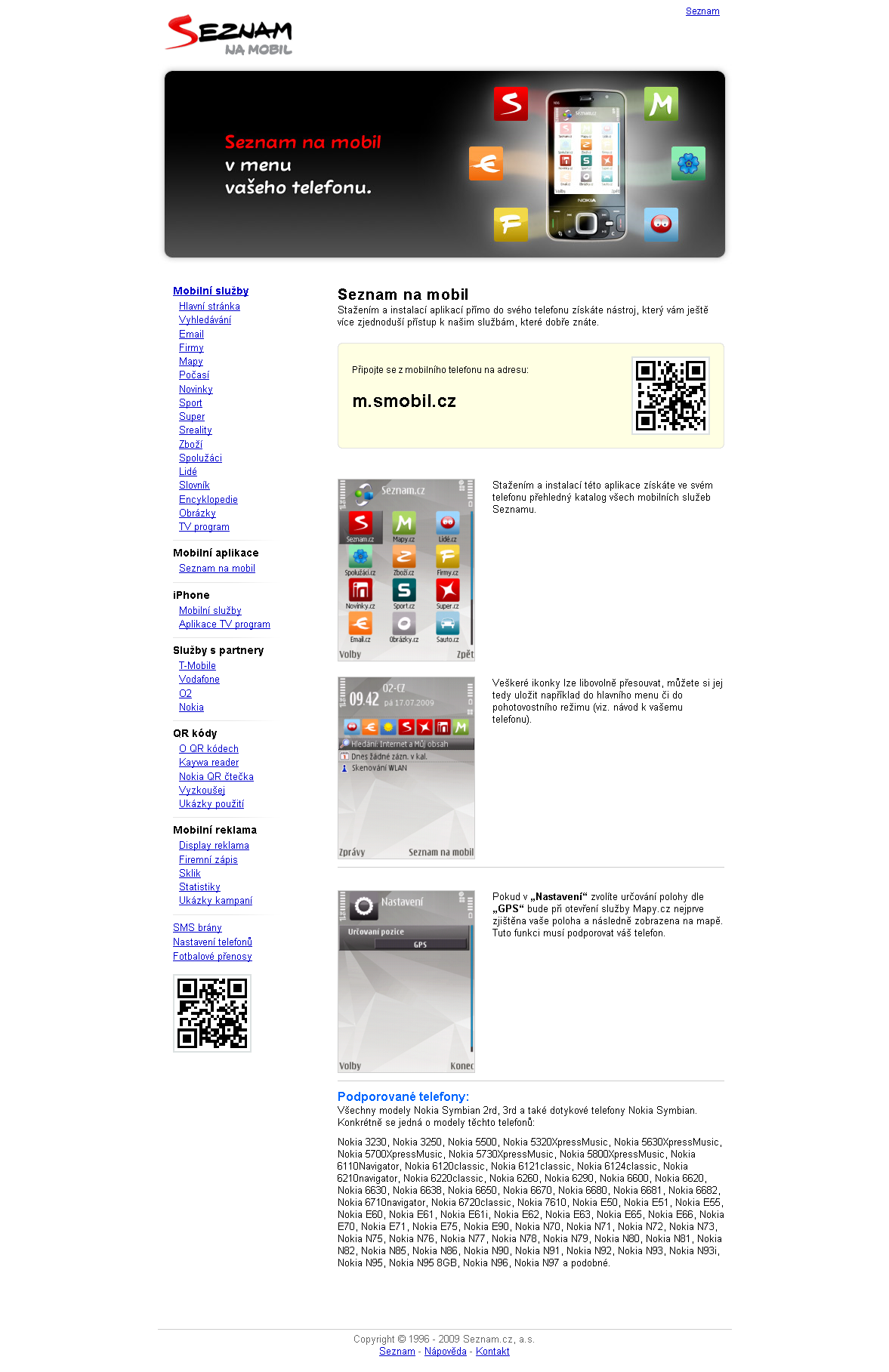 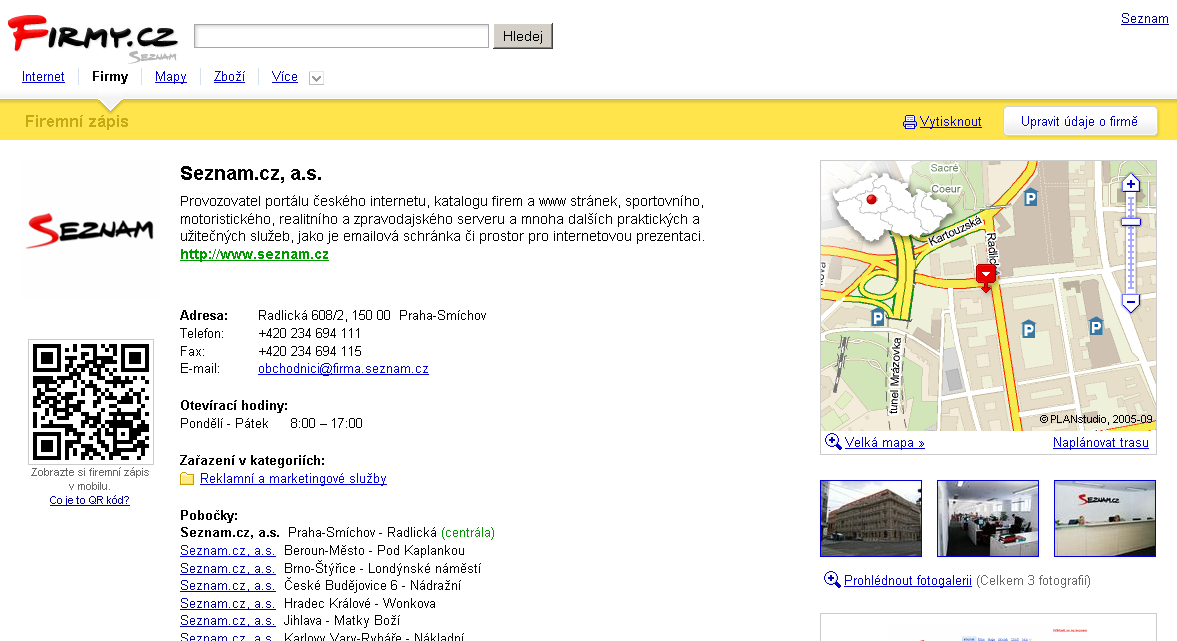 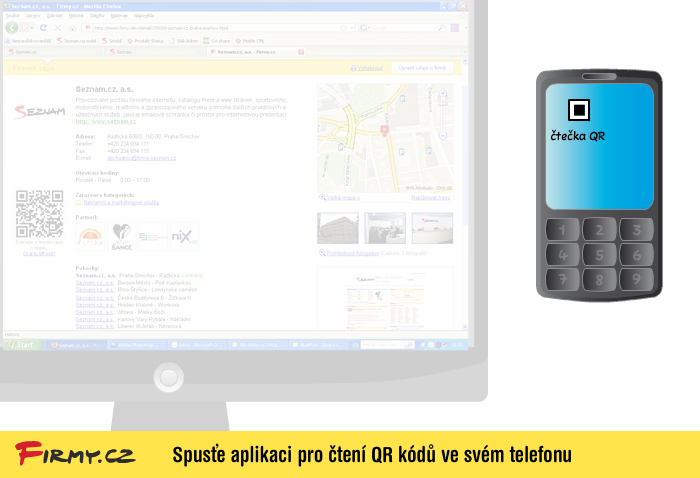 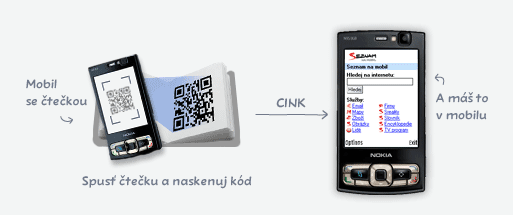 [Speaker Notes: Co je nutne pro rozsireni QR kodu i v CR?
podpora mobilnich telefonu (95% telefonu nad 3tis Kc ma fotak)
Nokia Symbian 3rd a 5rd má předinstalováno
Nokia Symbian (nejsnazší cesta k QR ctecce) tvori cca 30% navstevnosti
Seznam QR kódy]
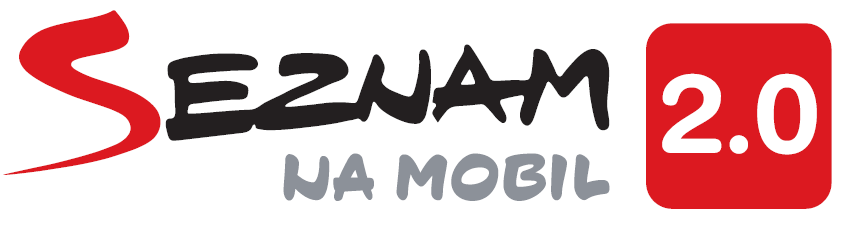 Seznam na mobil + ZOO
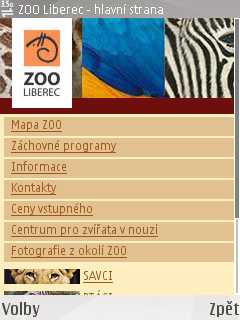 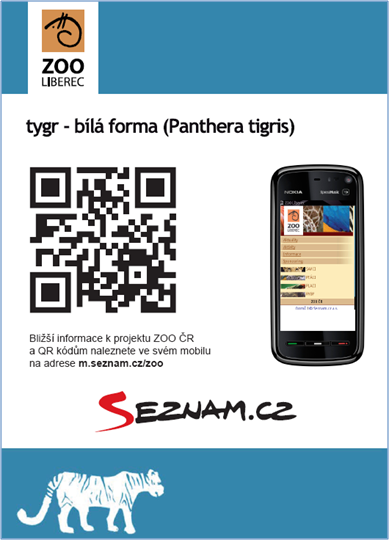 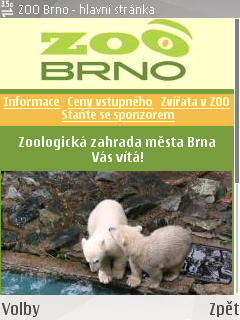 [Speaker Notes: Benefit pro návštěvníky]
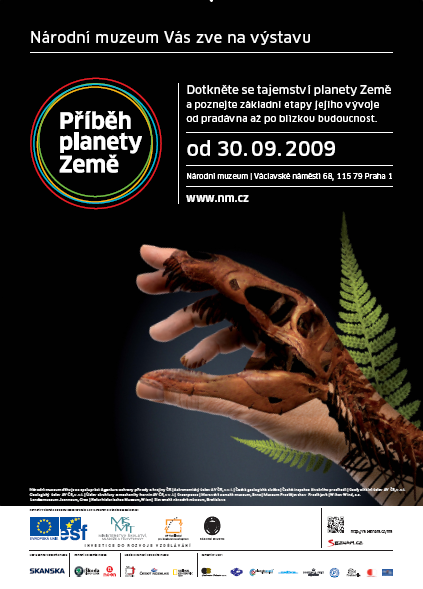 Seznam na mobil + Národní muzeum
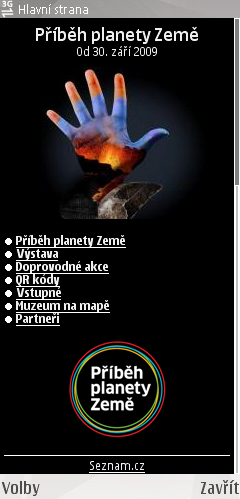 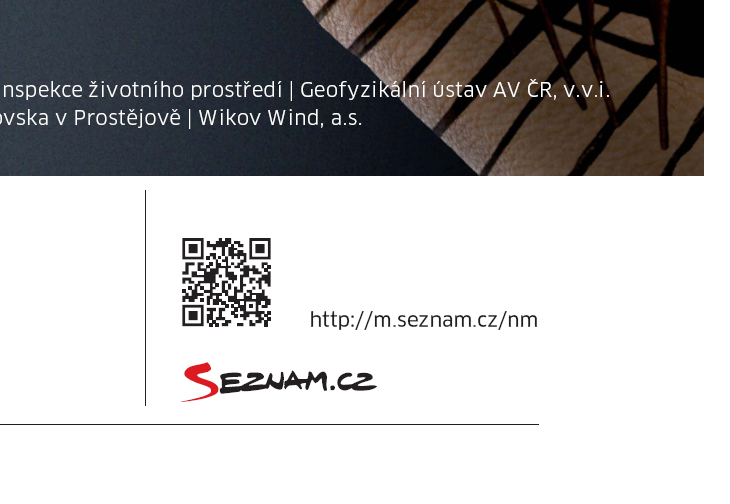 [Speaker Notes: Benefit pro návštěvníky]
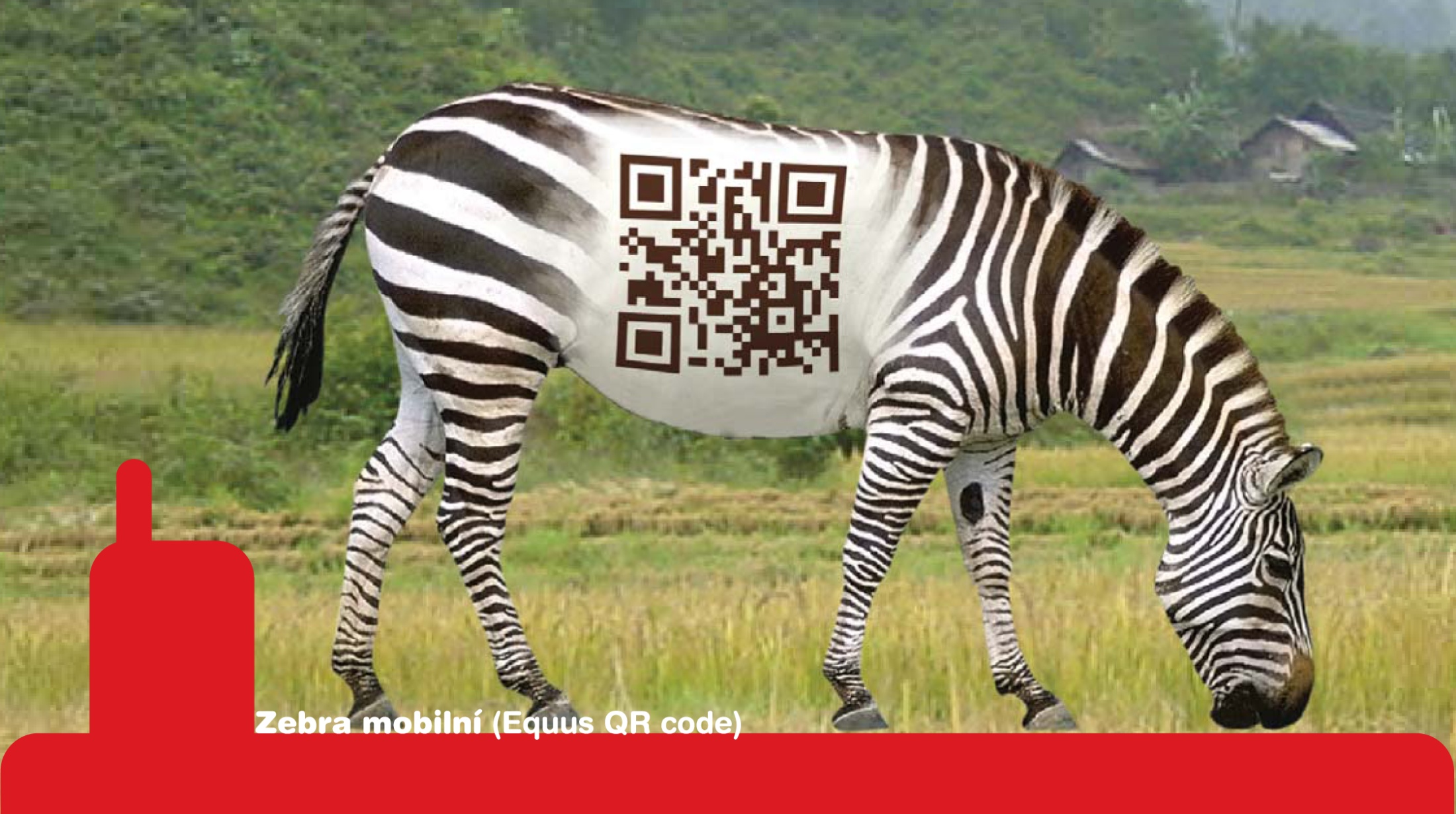 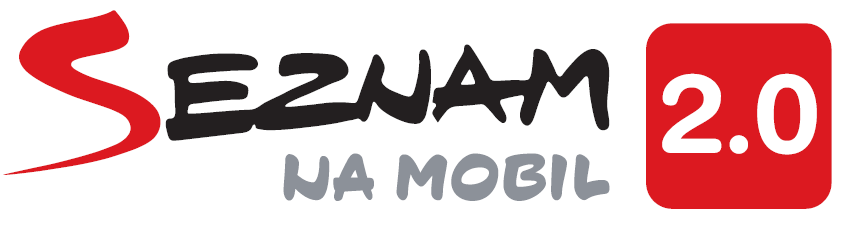 Fotbalové přenosy živě v mobilu
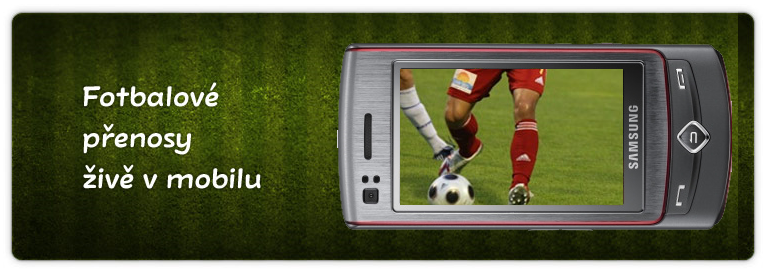 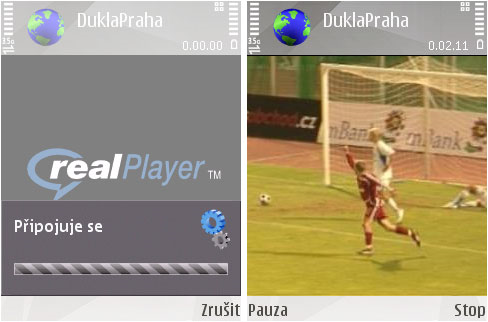 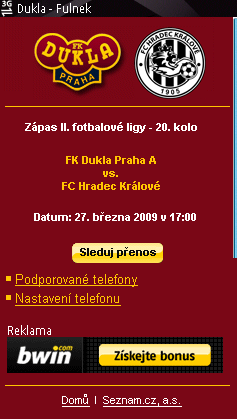 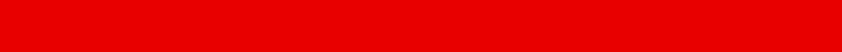 m.seznam.cz
… najdu tam, co neznám !
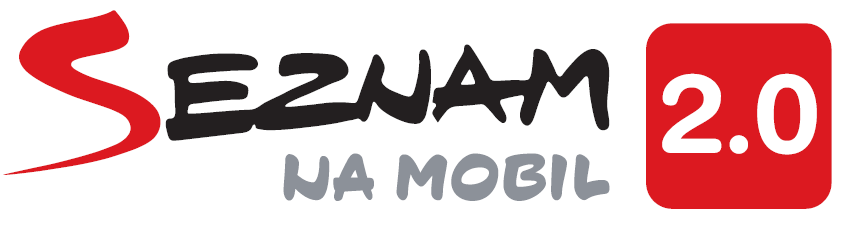 Seznam bluetooth point
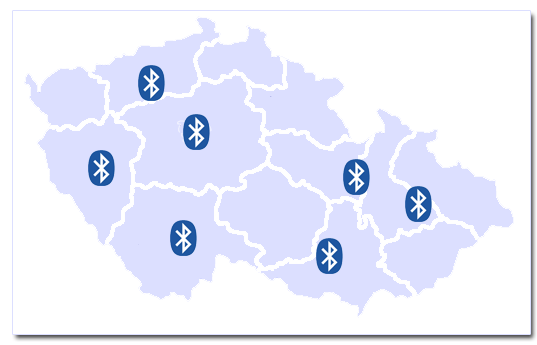 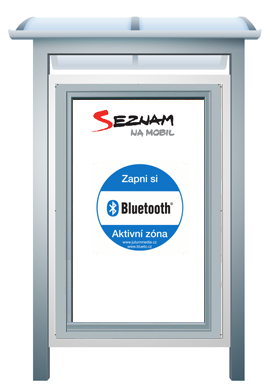 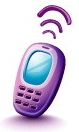 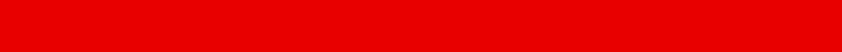 m.seznam.cz
… najdu tam, co neznám !
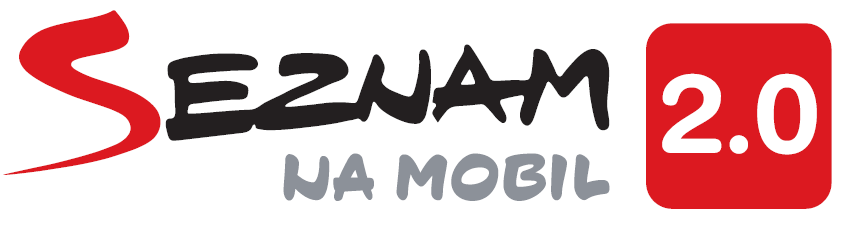 Děkuji za pozornost
Ivan Mikula
Manažer produktového týmu
Seznam.cz, a.s.
Radlická 608/2
150 00 Praha 5
 
gsm: +420 606 723 347
Ivan.Mikula@firma.seznam.cz
m.seznam.cz